שיעורי עברית- הקניית האותיות
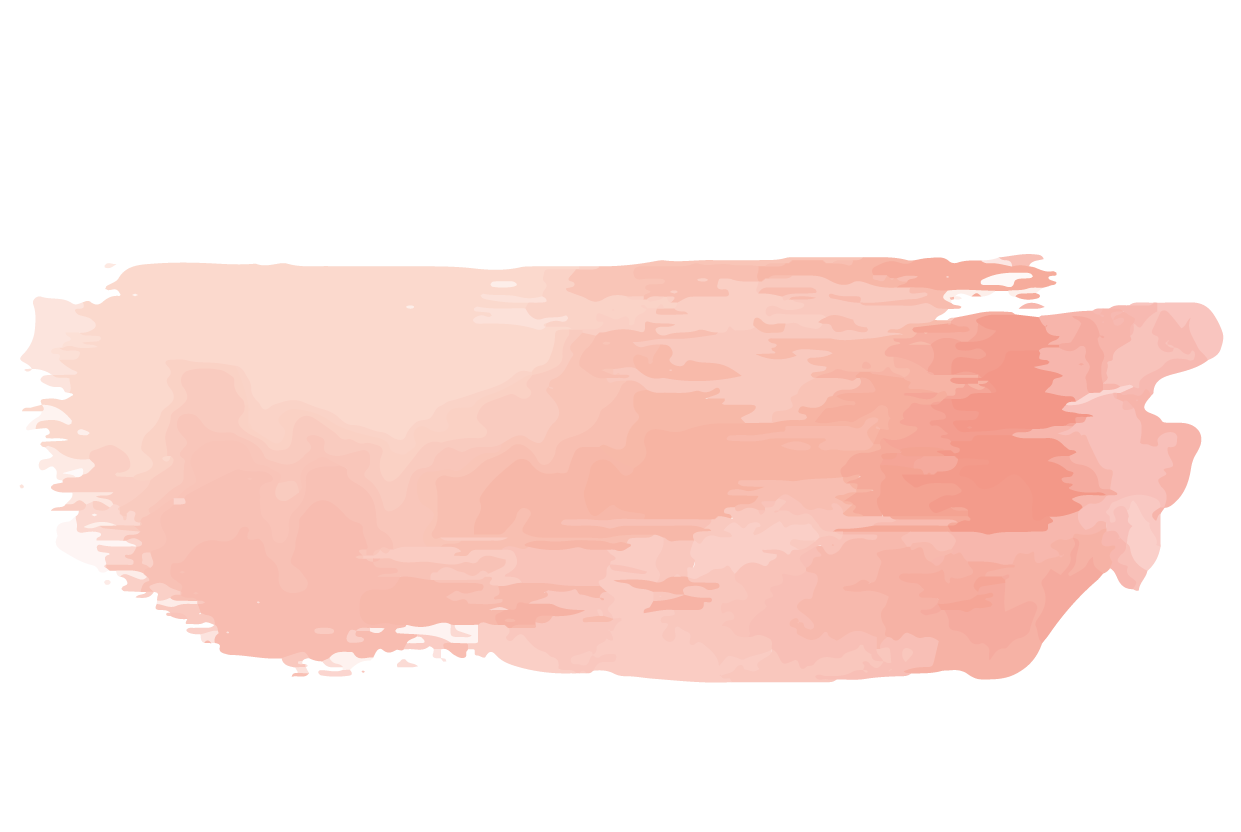 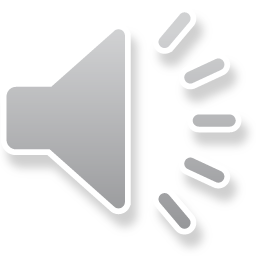 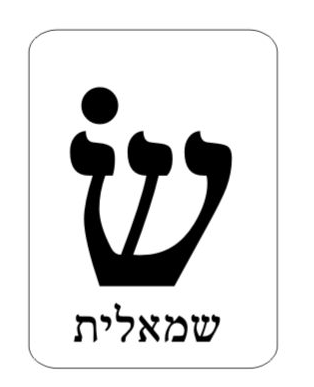 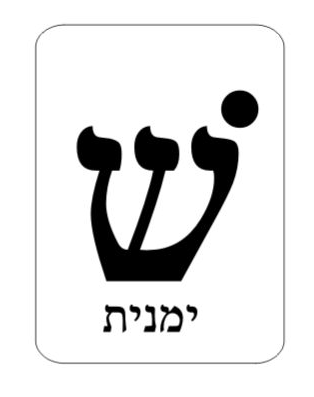 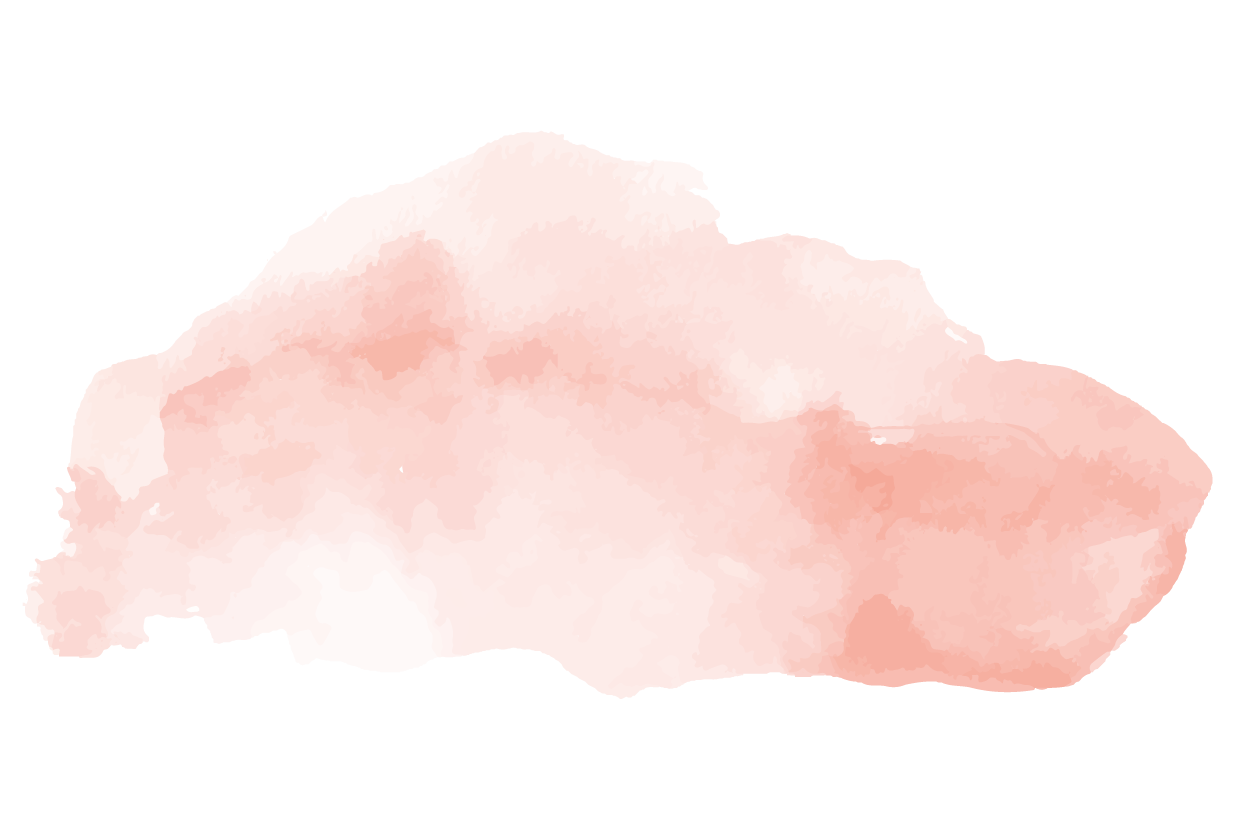 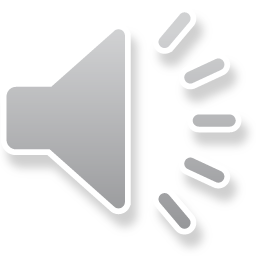 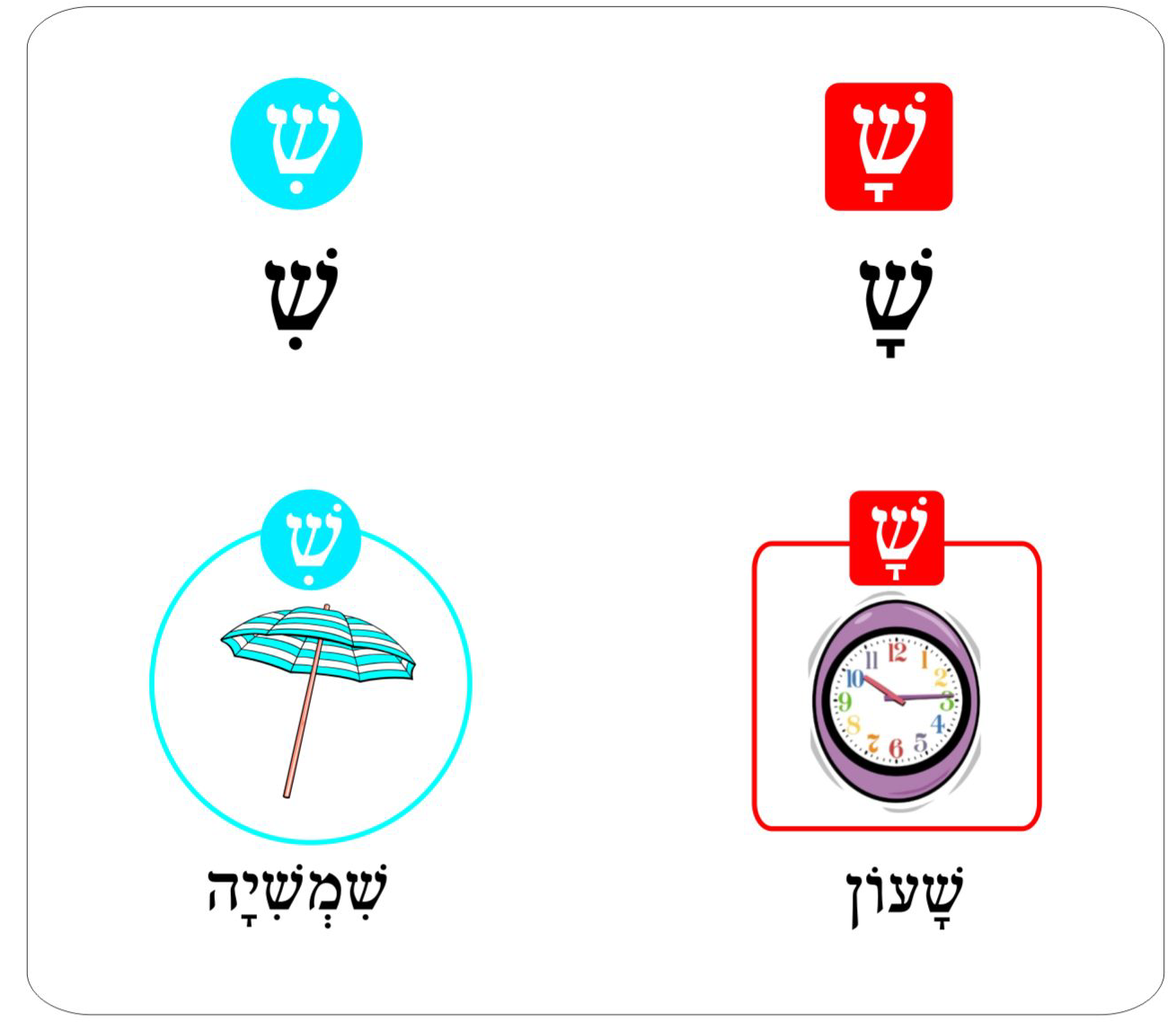 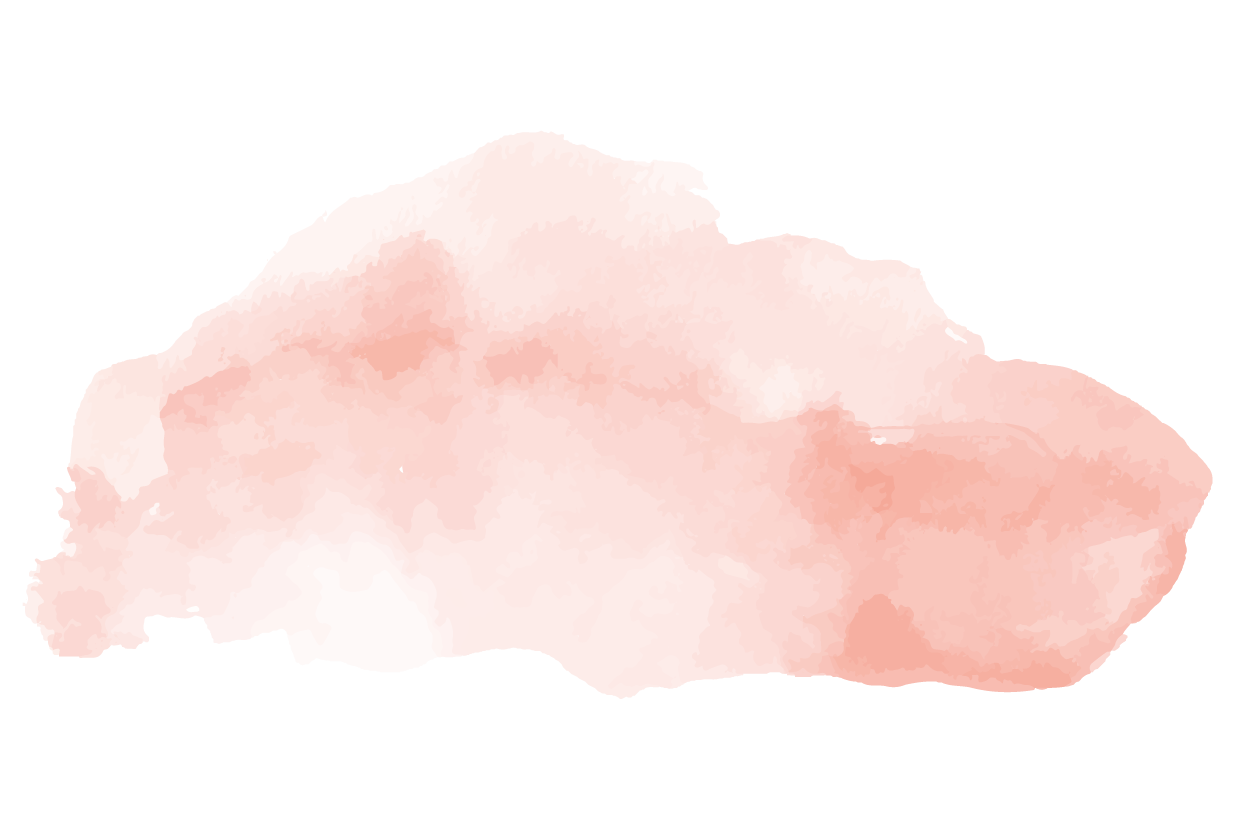 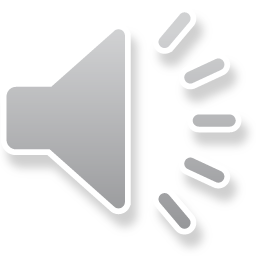 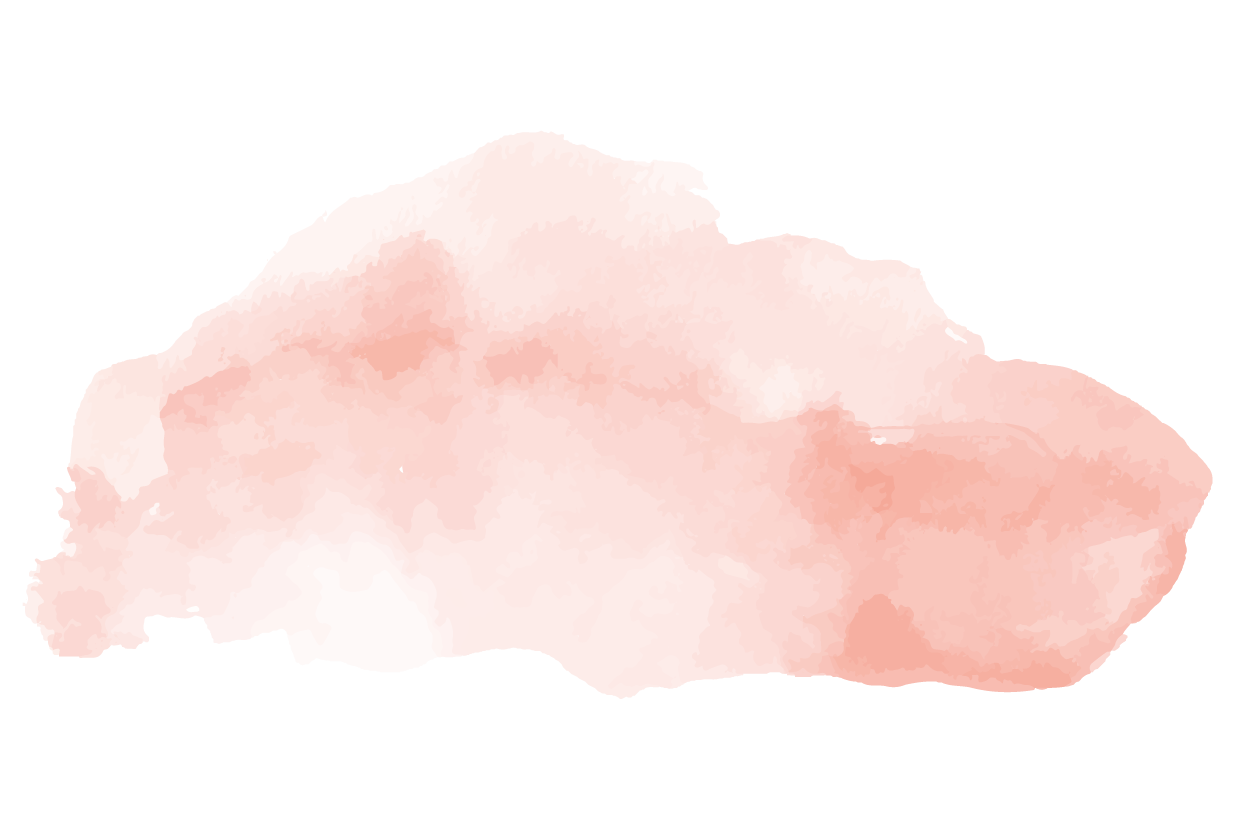 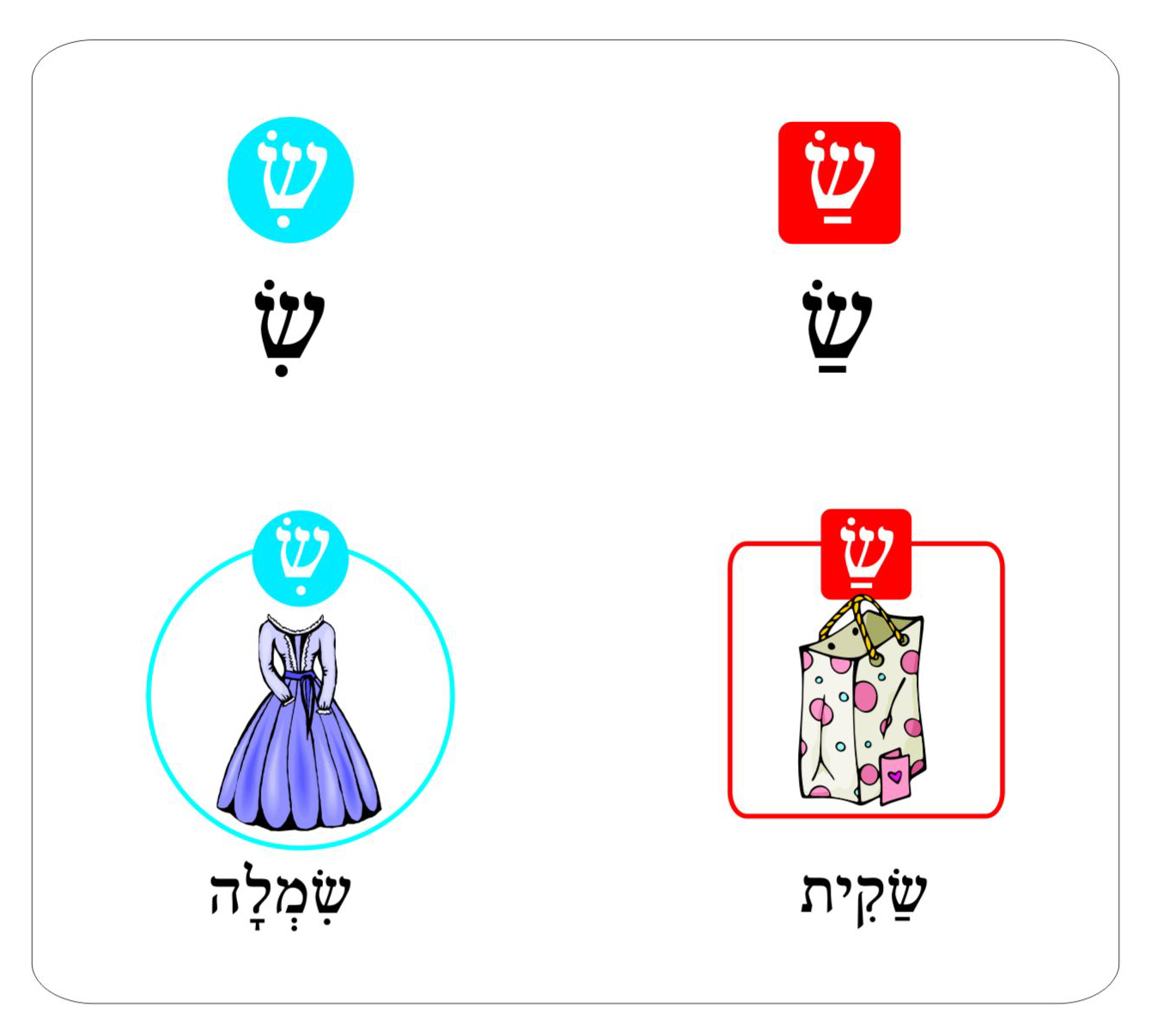 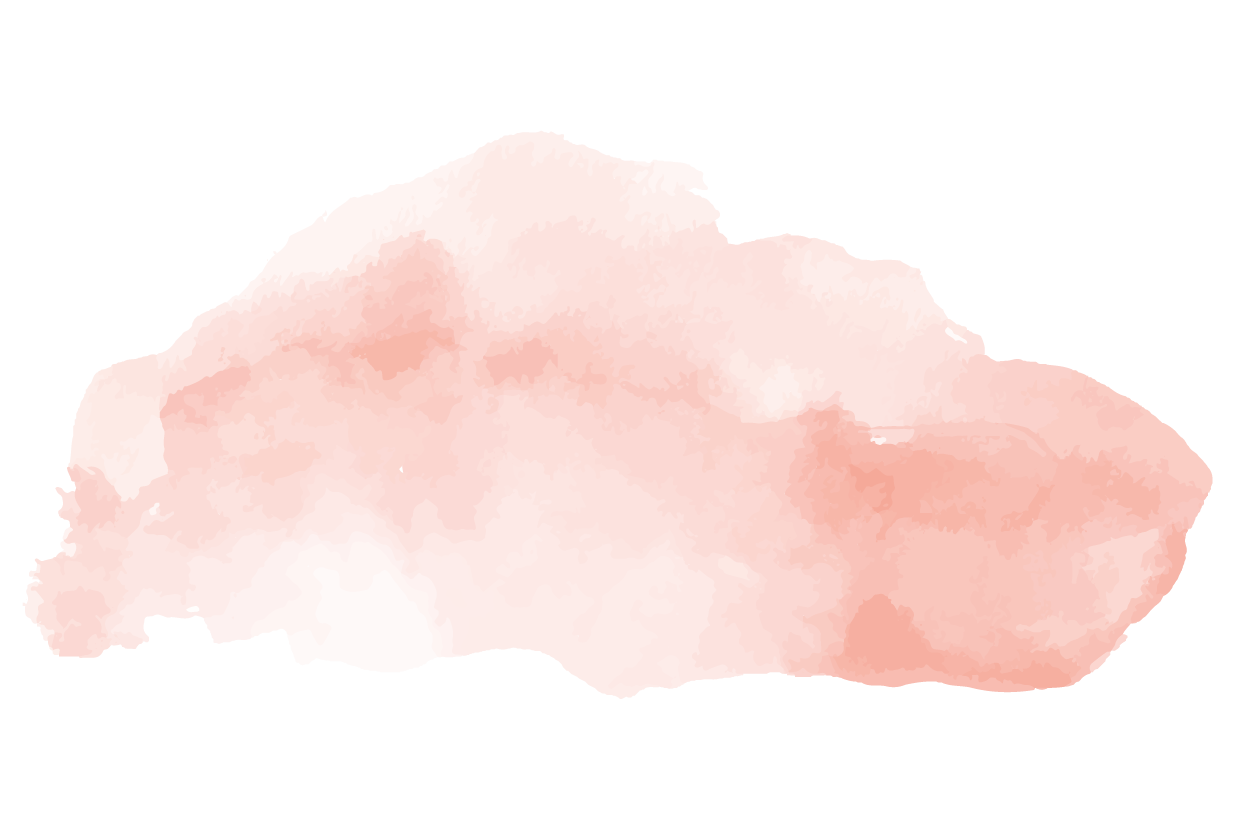 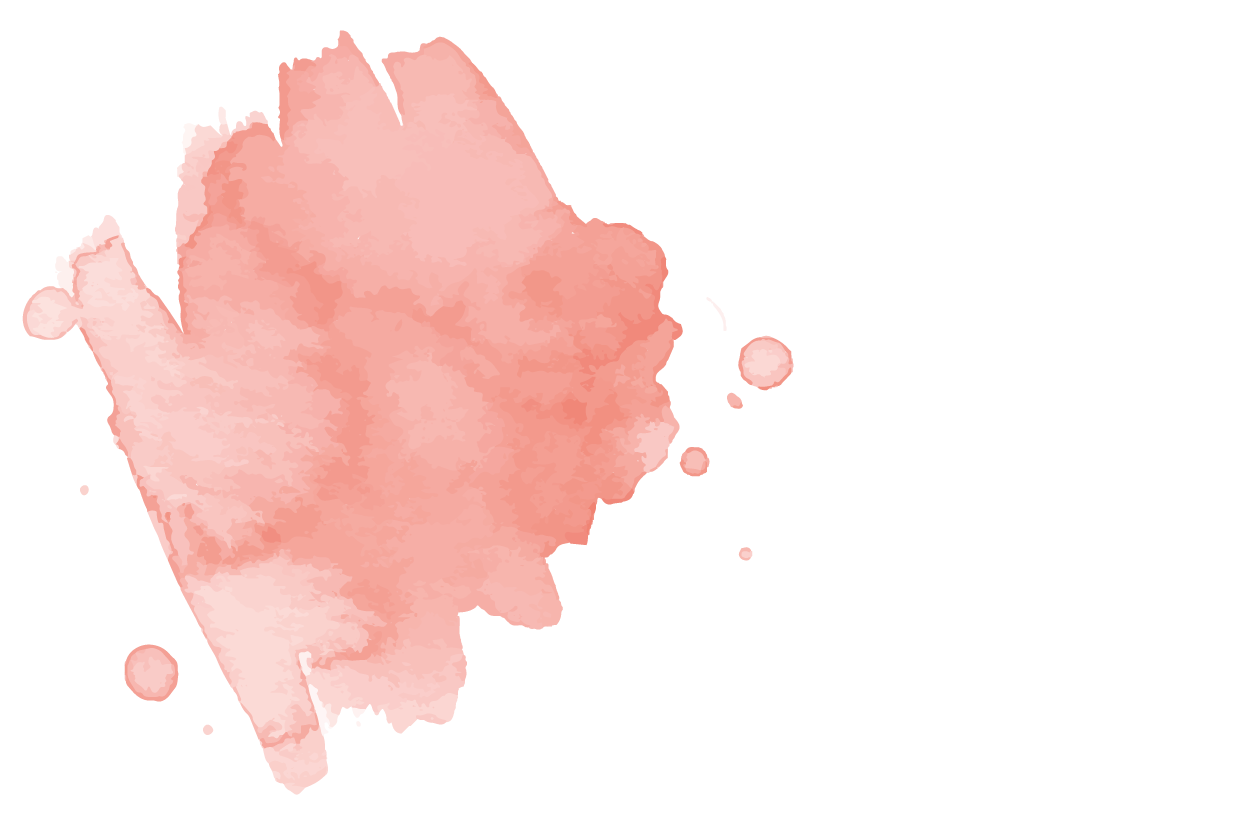 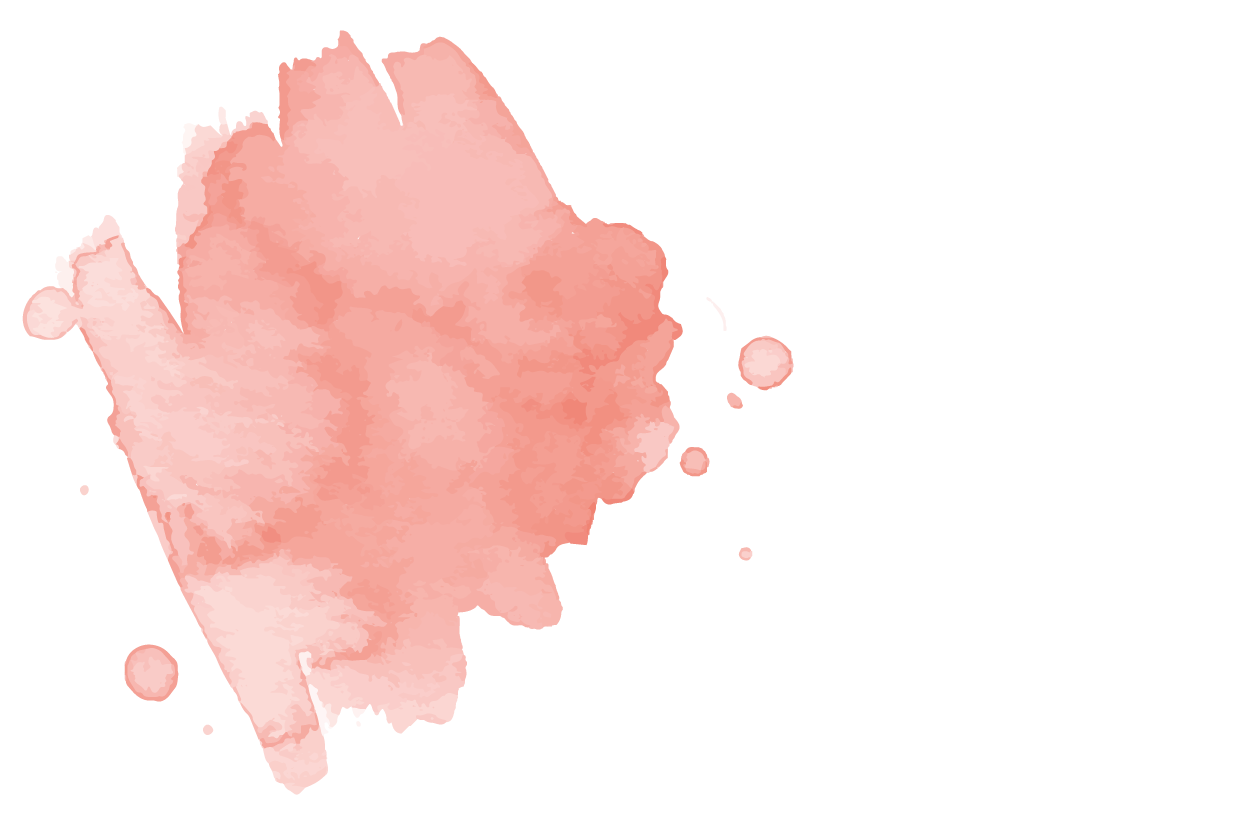 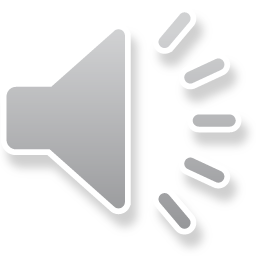 תרגיל:
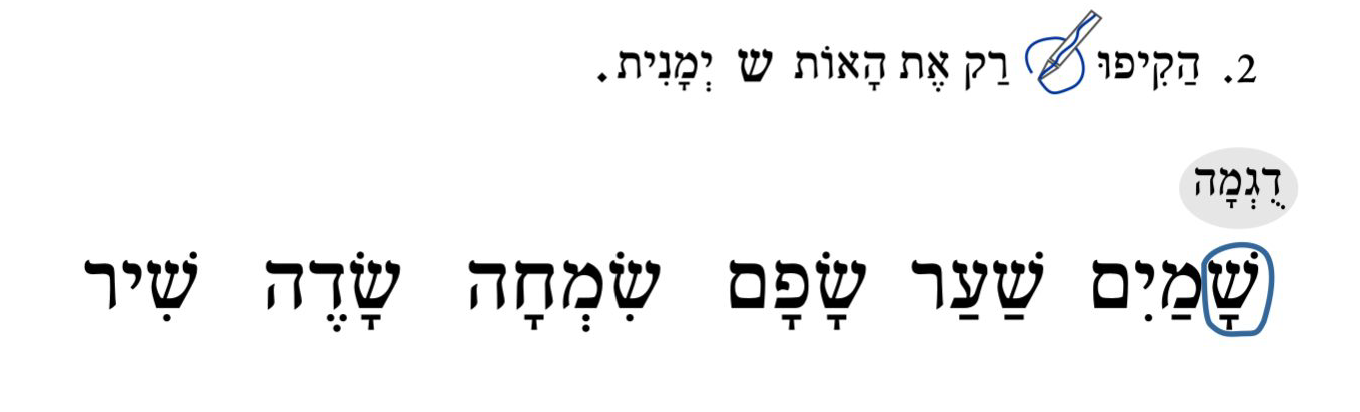 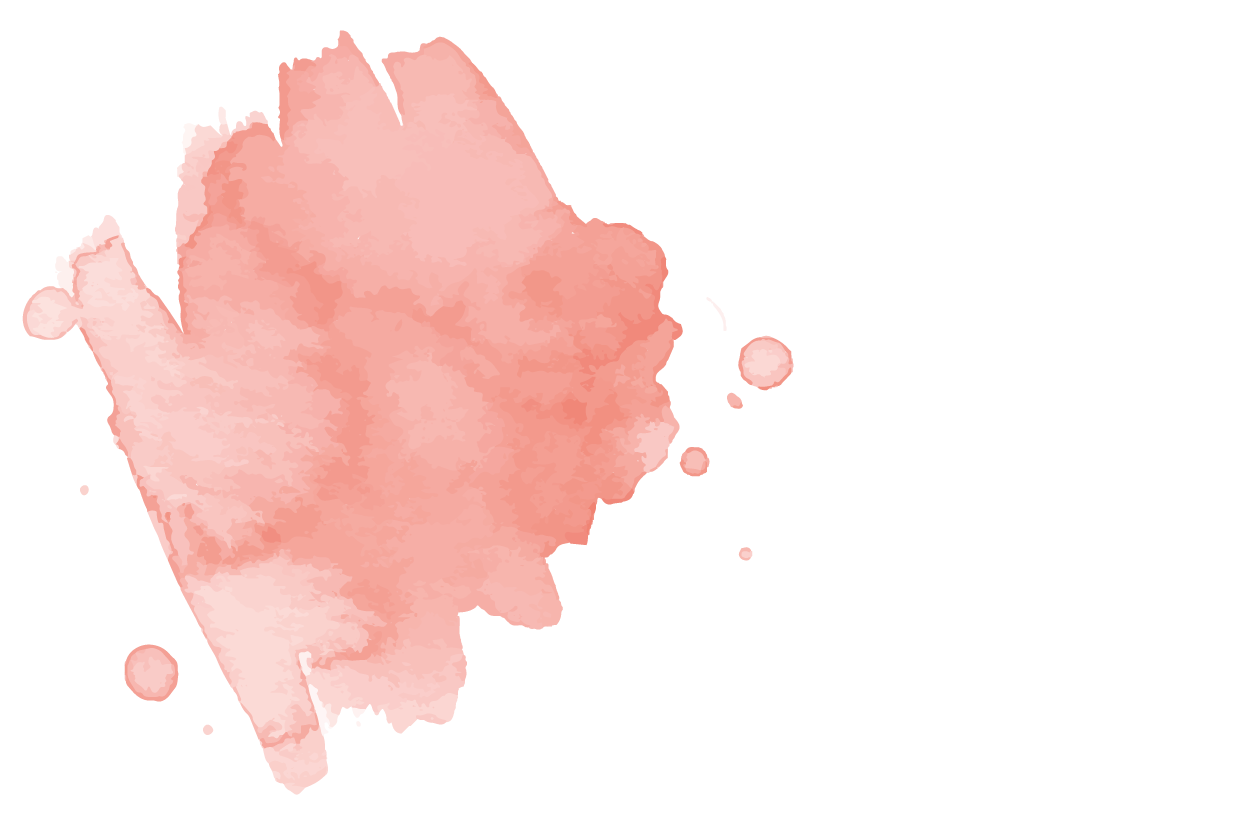 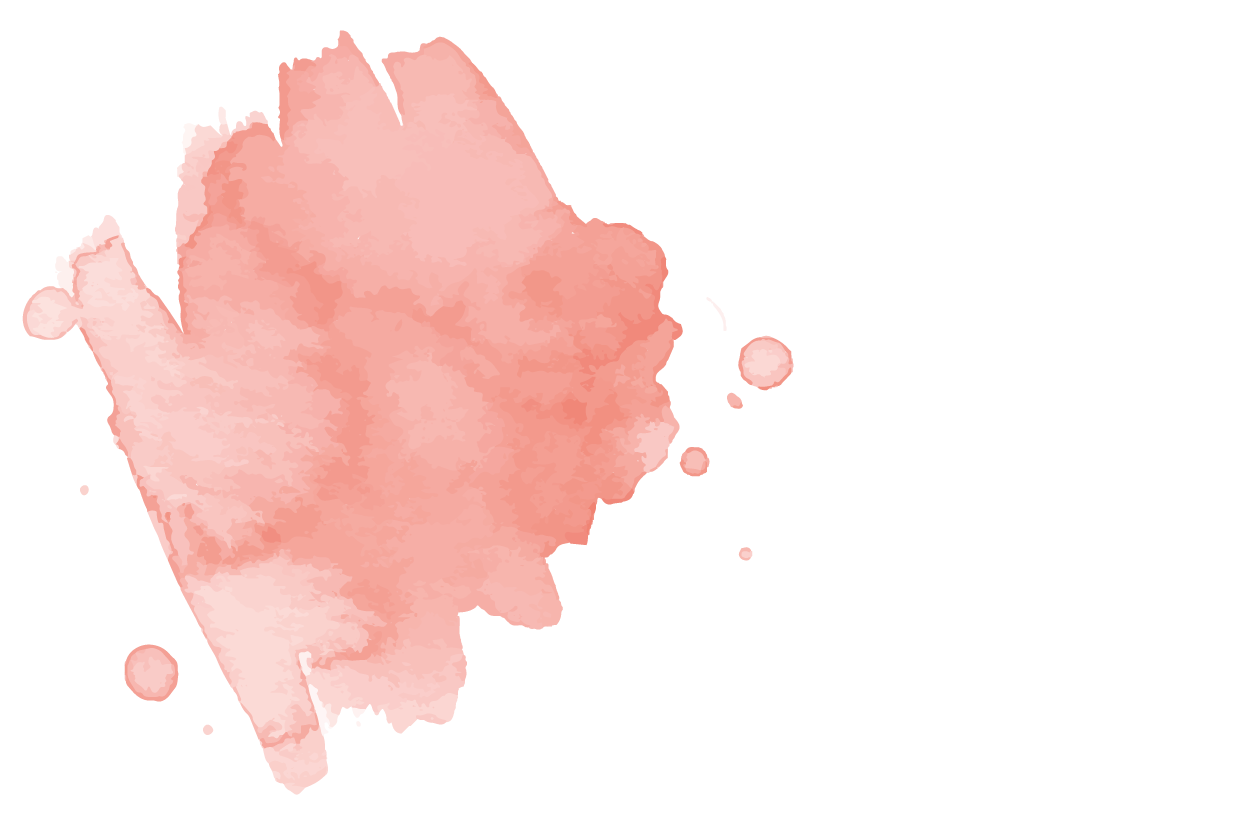 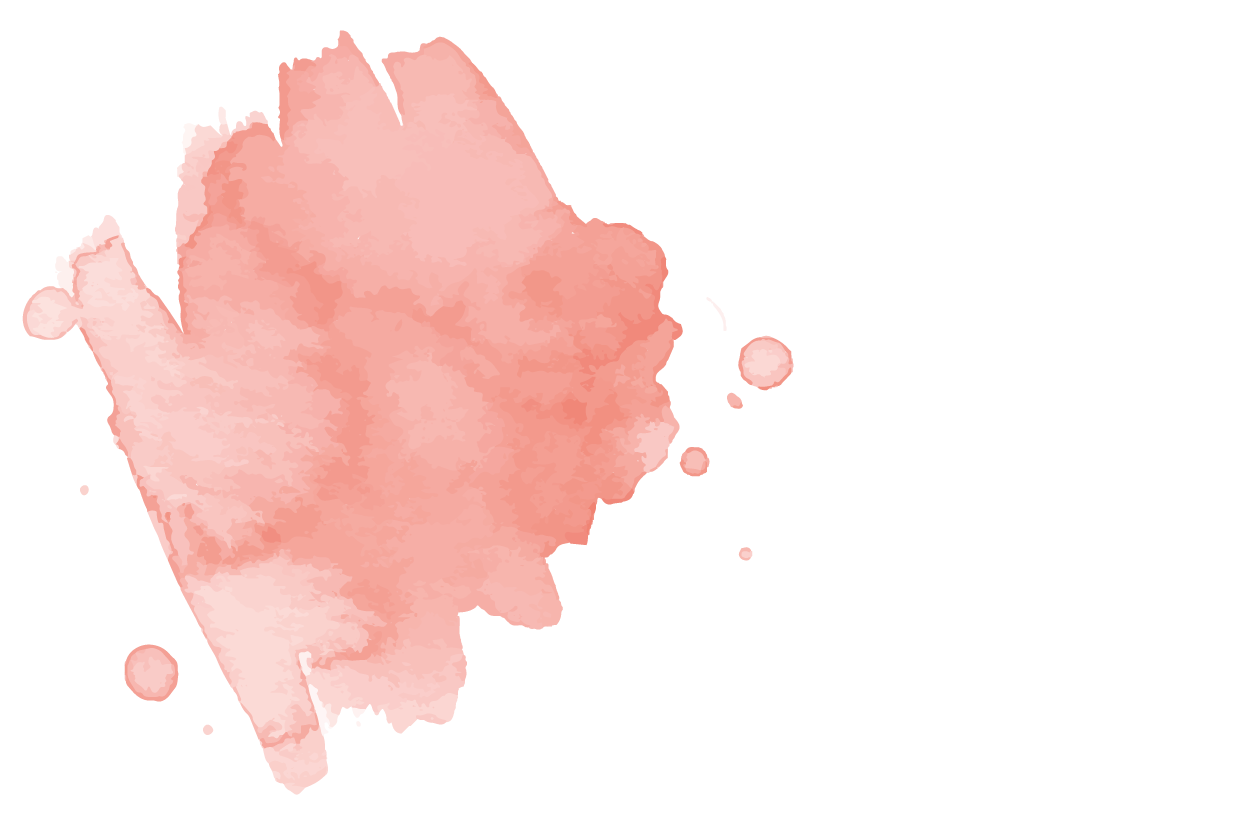 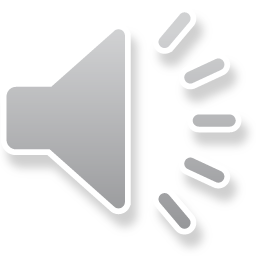 תרגיל:
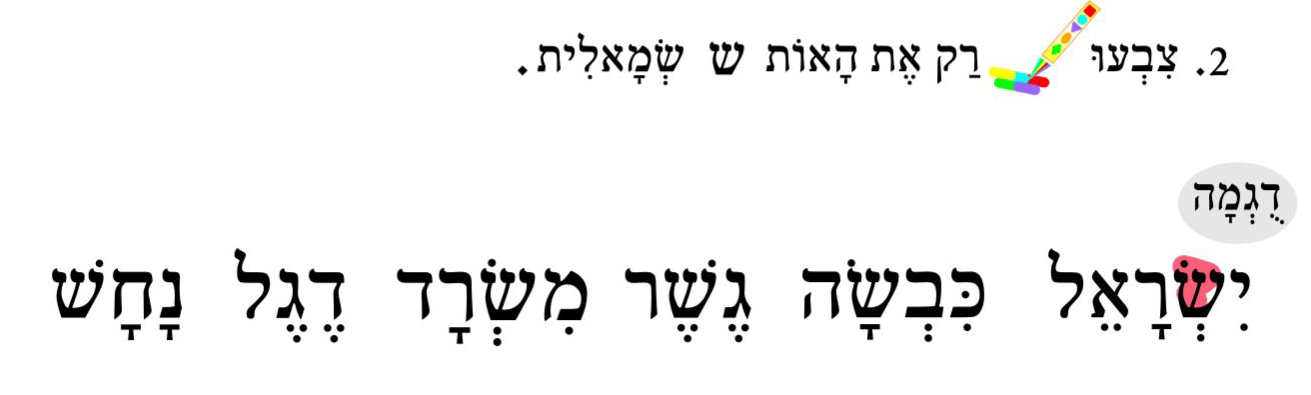 שָׂרָה שָׁרָה
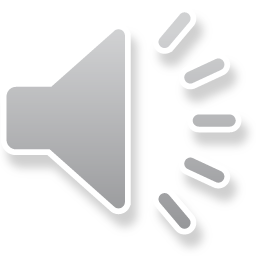 שָׂרָה שָׁרָה שִׁיר 
שָׂרָה שָׁרָה שִׁיר יָפֶה 
שָׂרָה שָׁרָה שִׁיר יָפֶה בַּכִּיתָּה 
שָׂרָה שָׁרָה שִׁיר יָפֶה בַּכִּיתָּה שֶׁל שְׁלוֹמִי
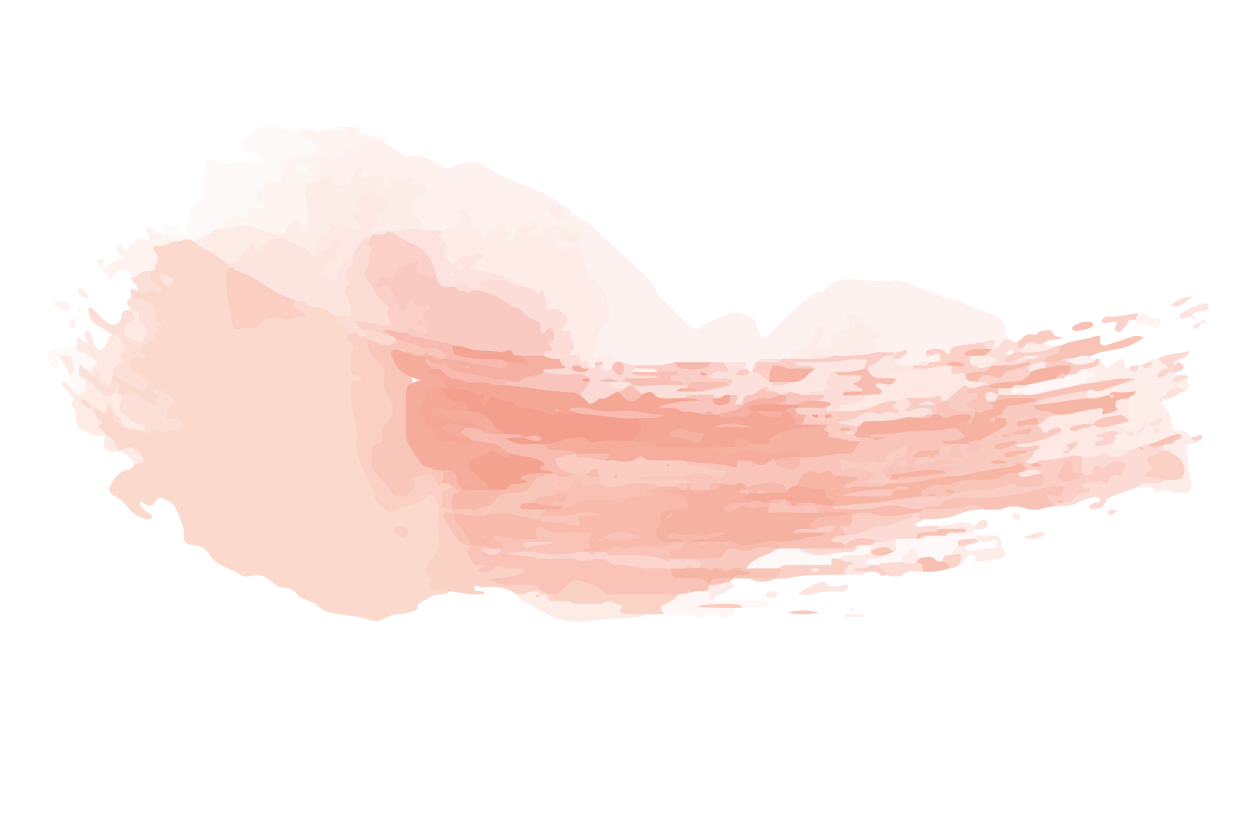 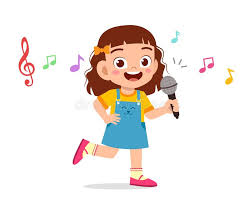 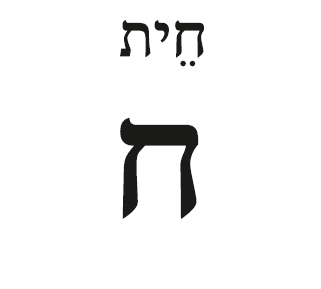 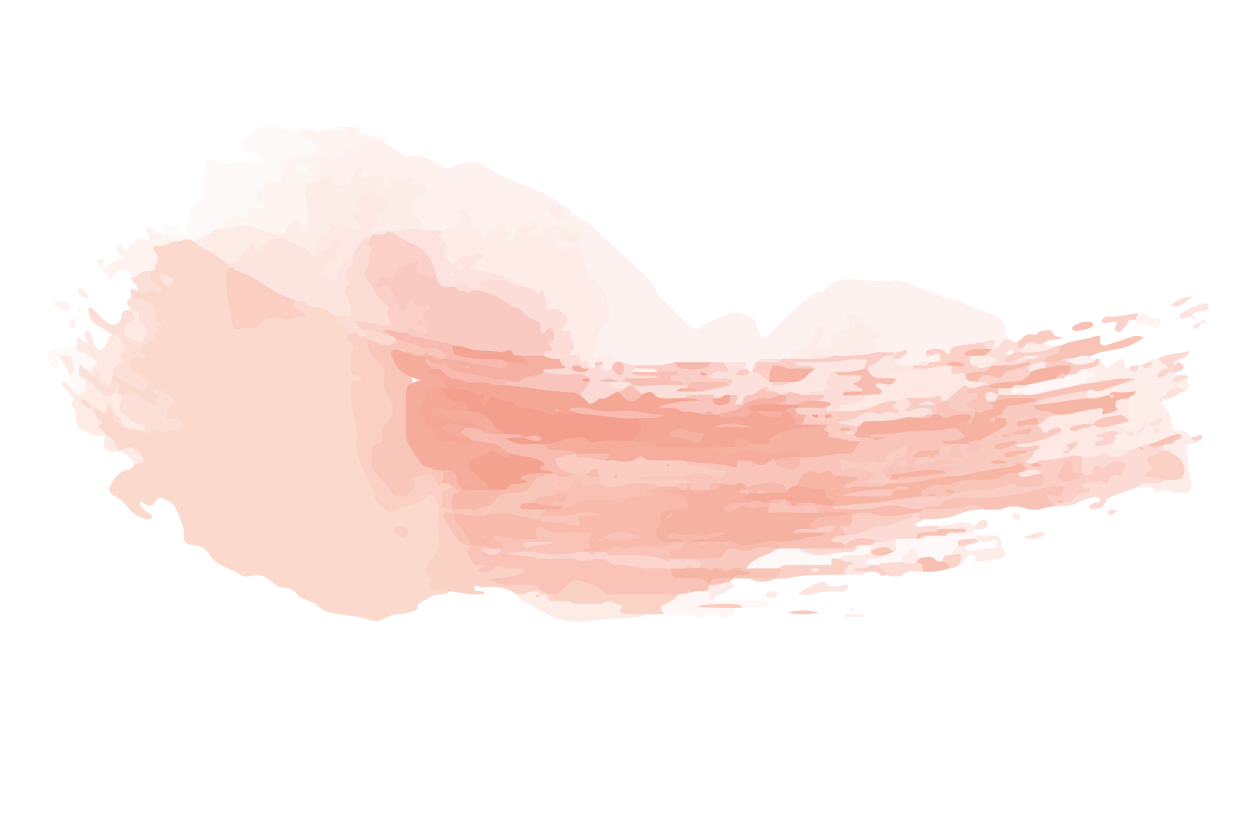 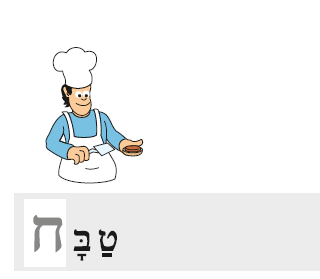 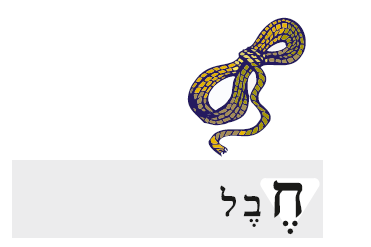 This is the subtitle that makes it comprehensible
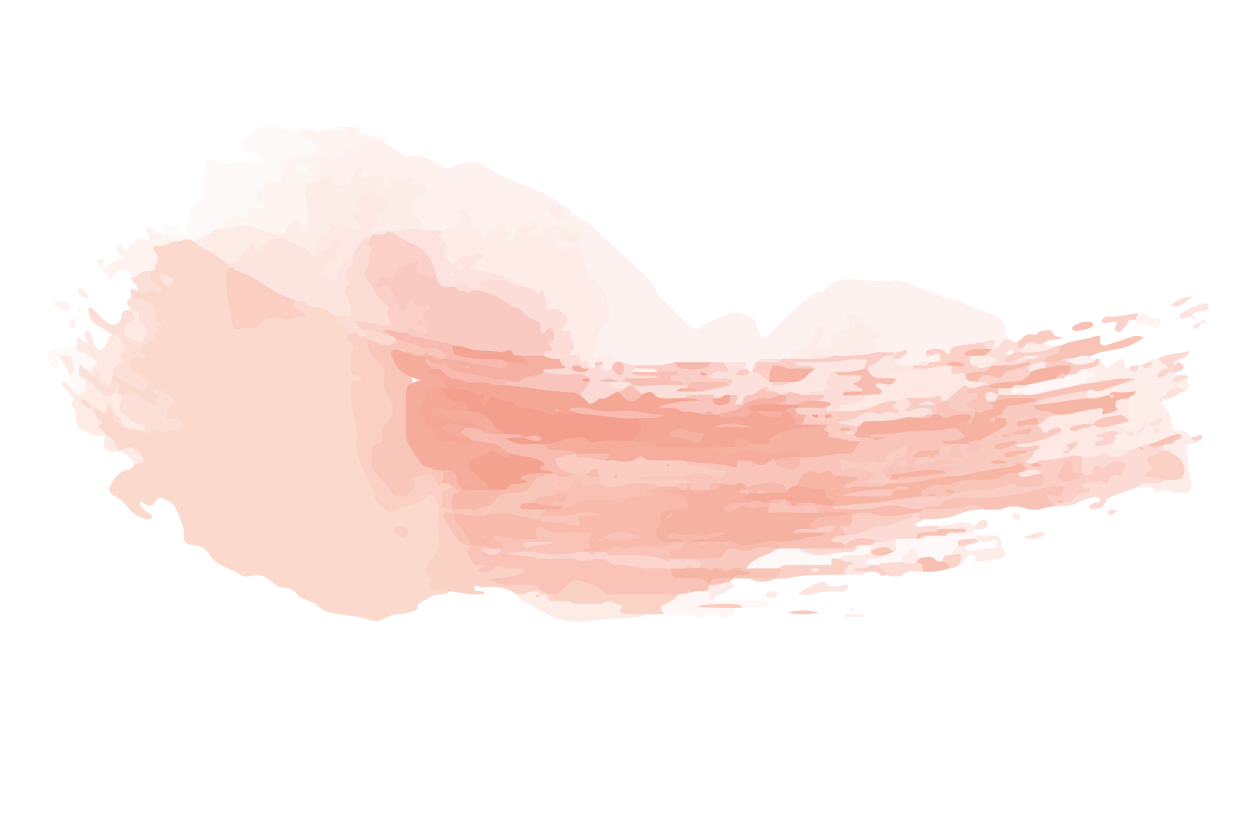 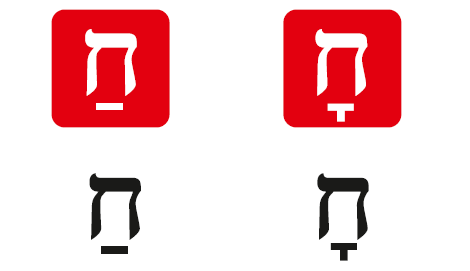 This is the subtitle that makes it comprehensible
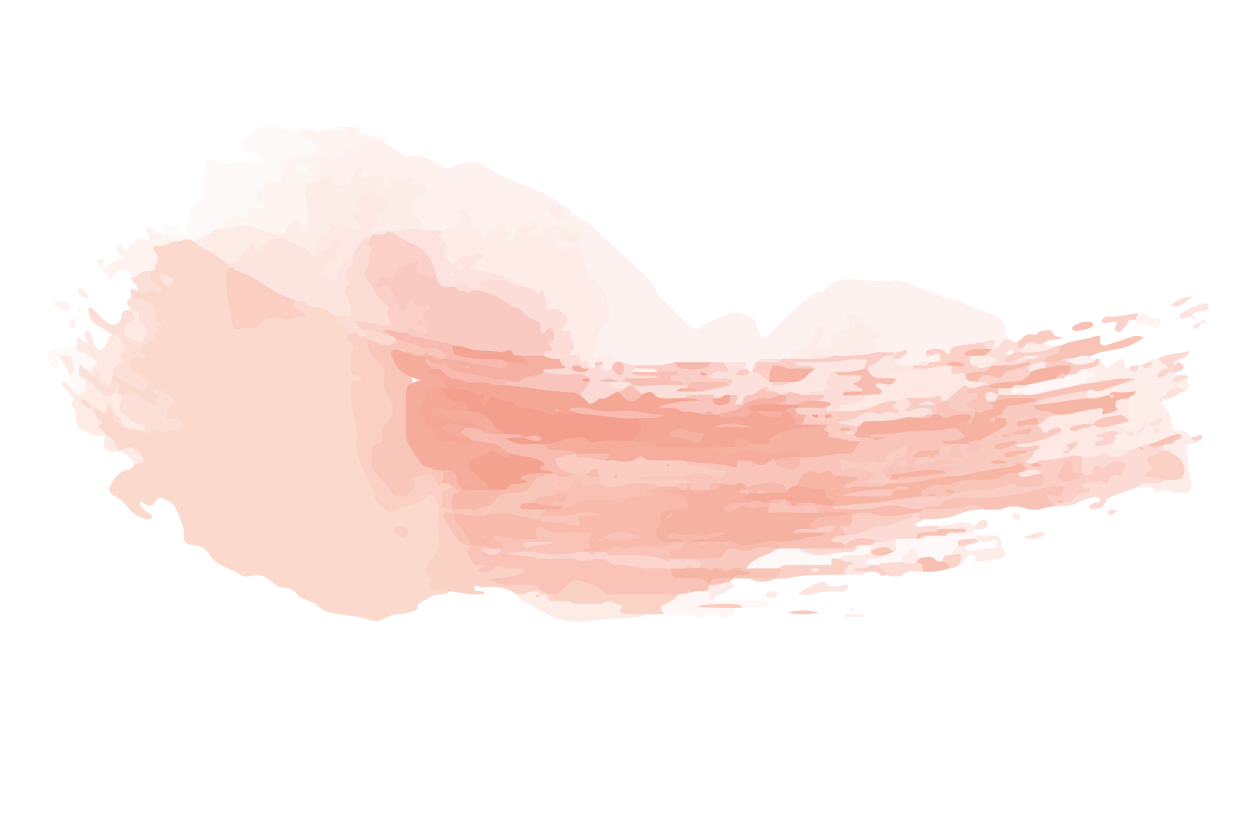 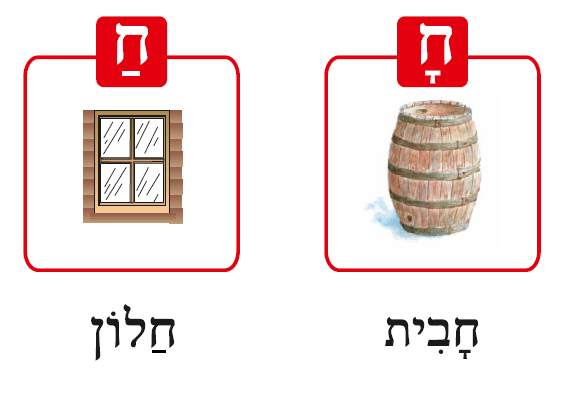 This is the subtitle that makes it comprehensible
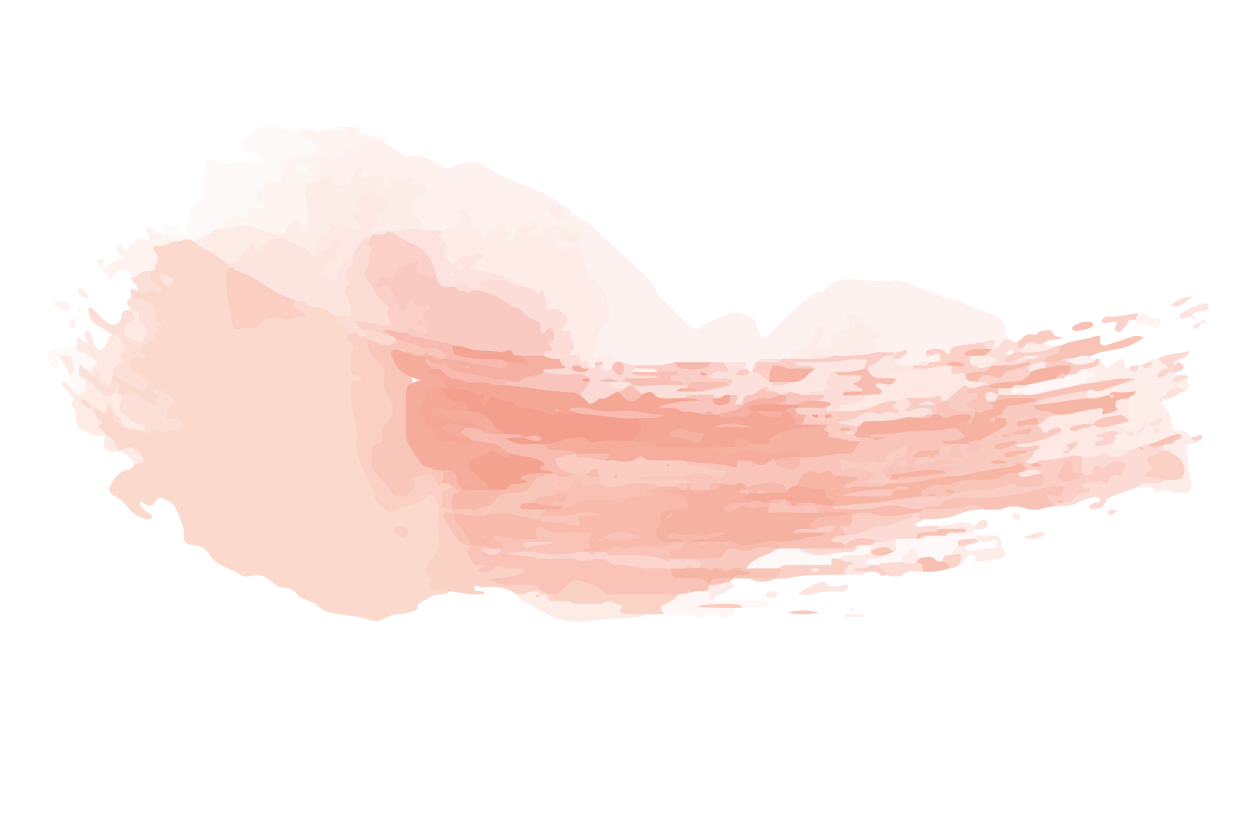 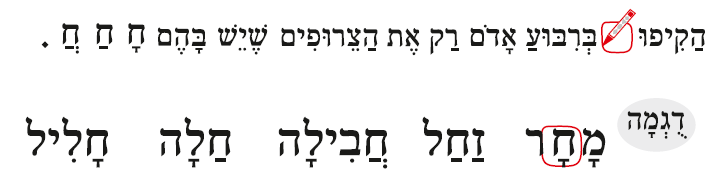 This is the subtitle that makes it comprehensible
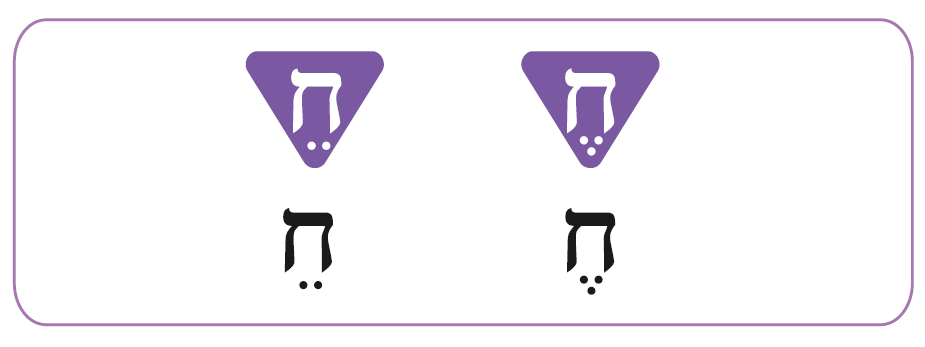 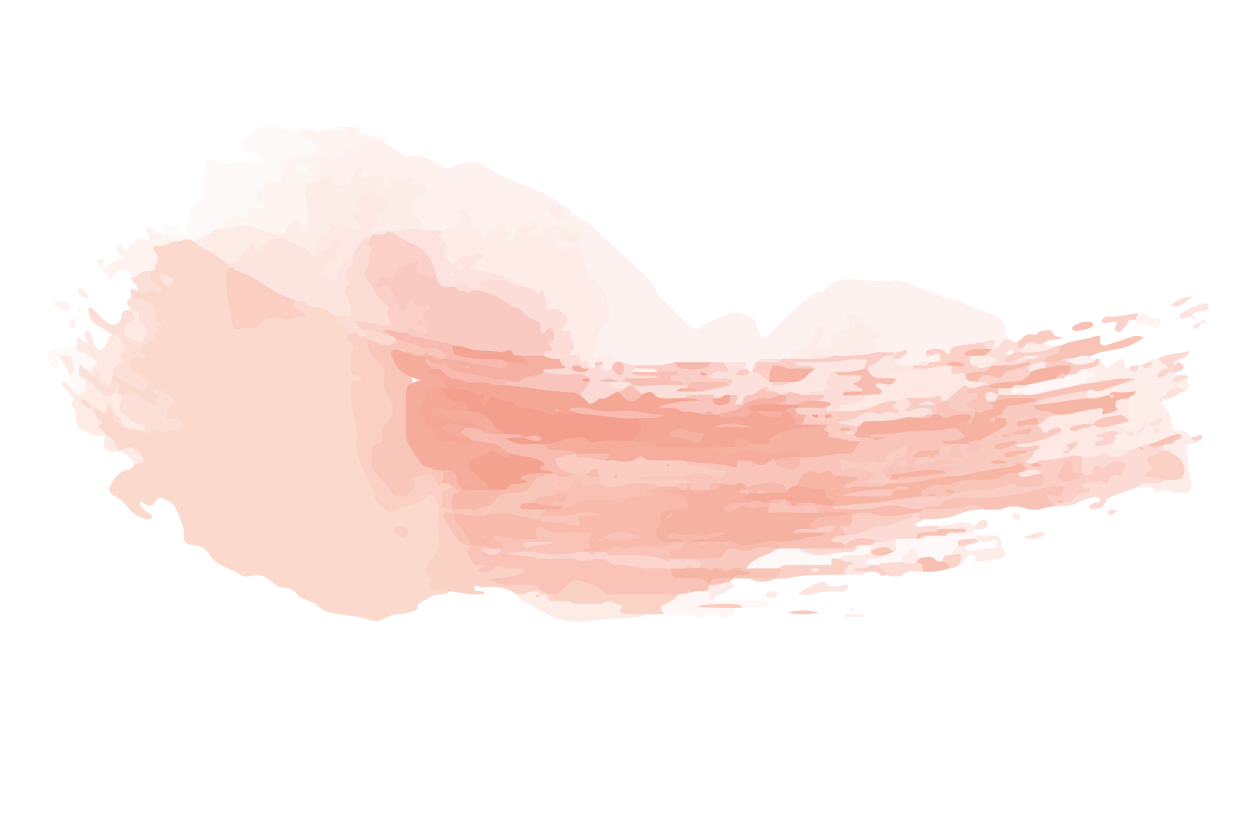 This is the subtitle that makes it comprehensible
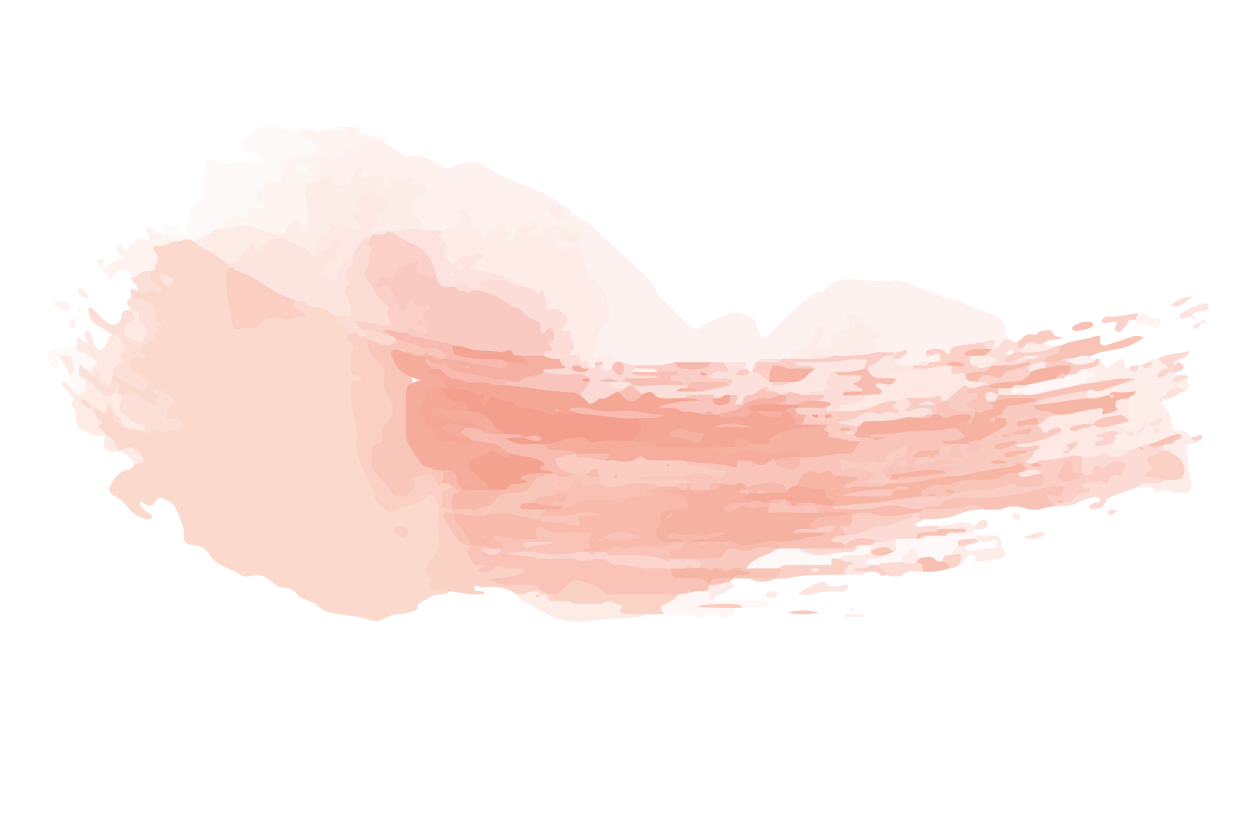 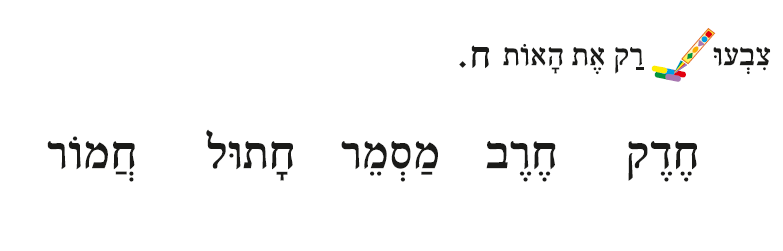 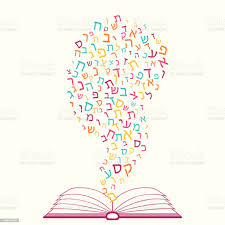 כָּעֵת בּוֹאוּ נִתְרַגֵּל כְּתִיבַת הָאוֹת חֵית
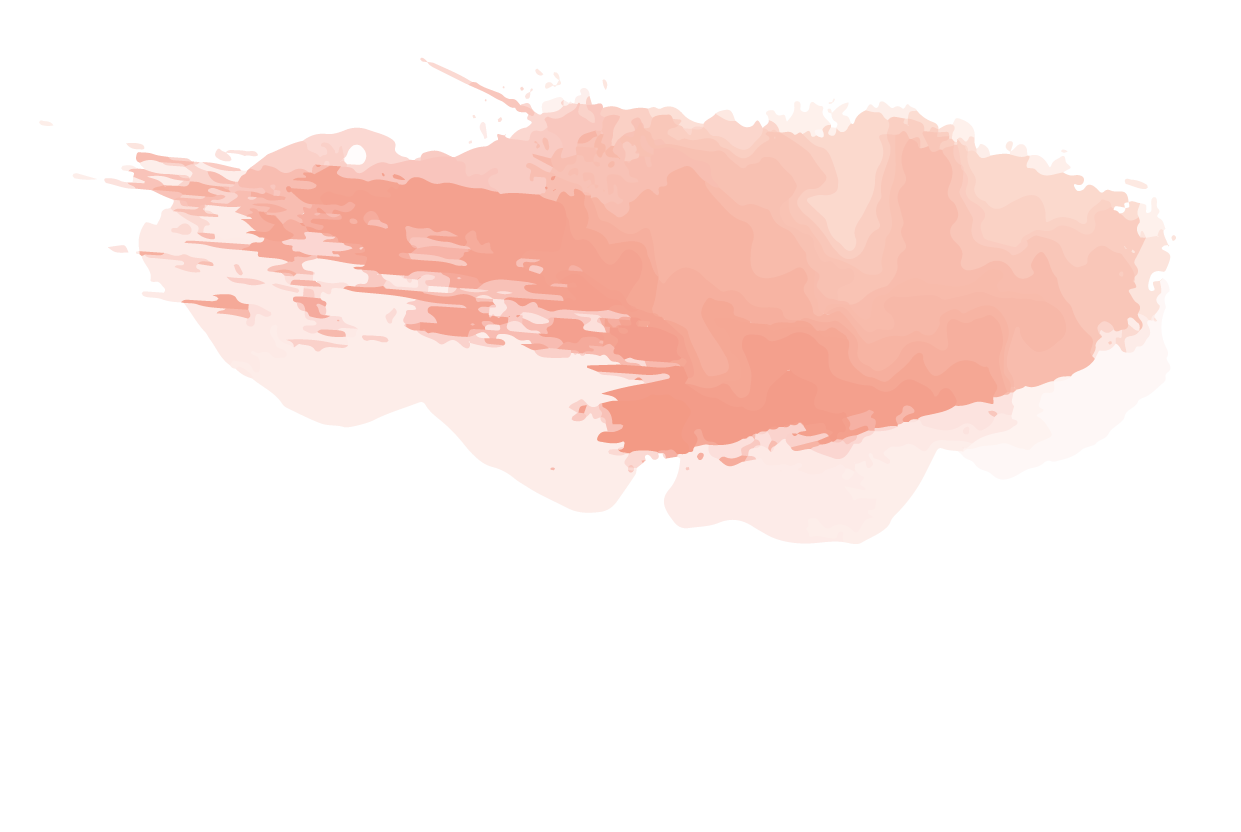 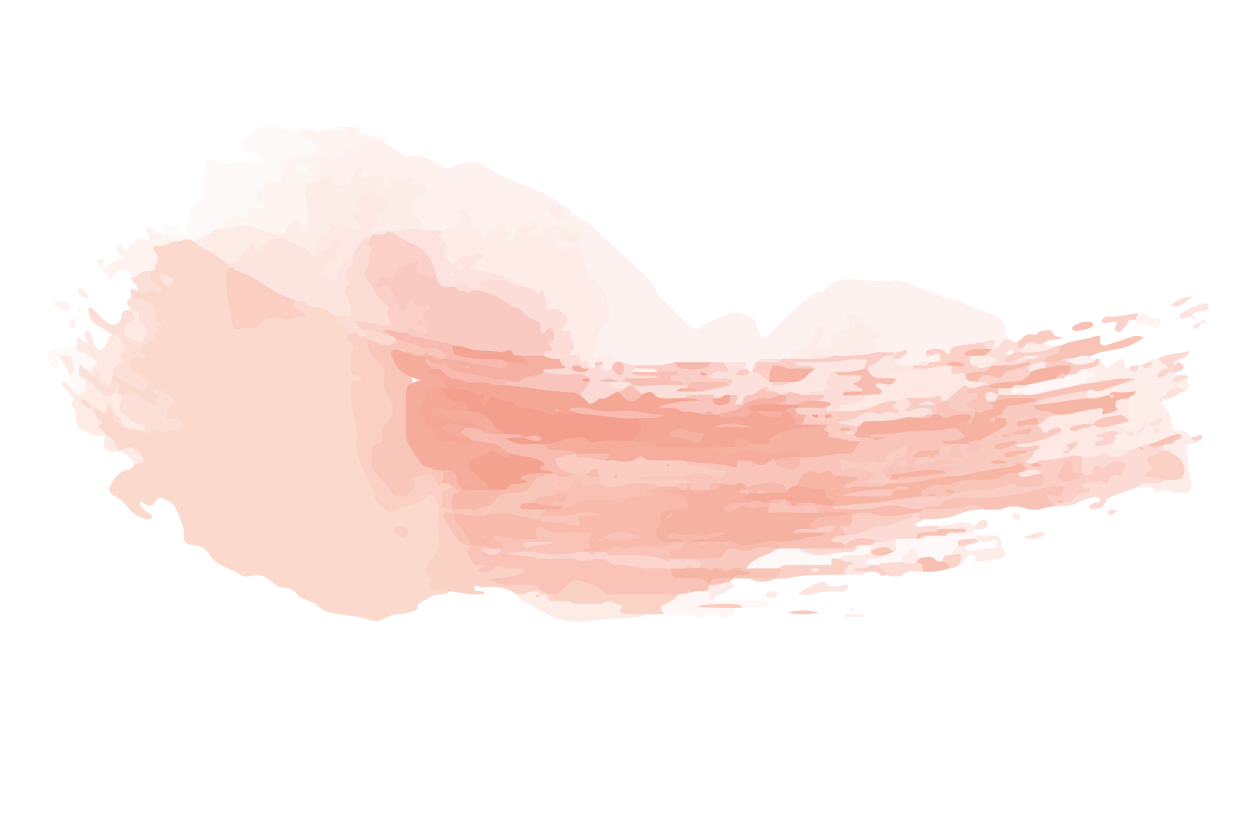 כַּנְּסוּ לְדַף הָעֲבוֹדָה
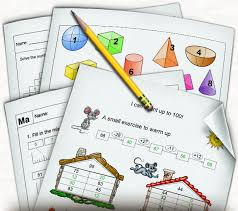 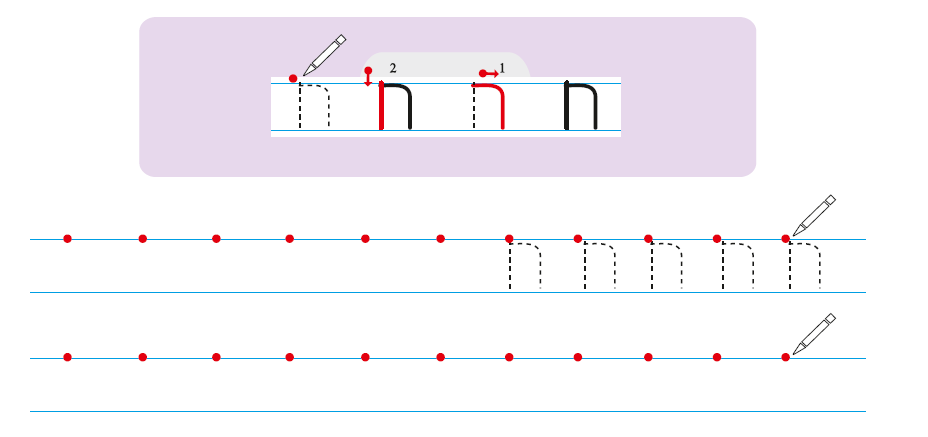 Services
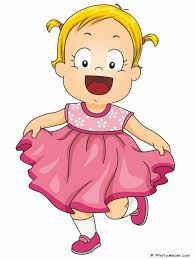 שָׂרָה לָבְשָׁה שִׂמְלָה אֲדֻמָּה 
שָׂרָה הָלְכָה לְבֵּית הַסֵפֶר 
שָׂרָה שָׂחֲקָה עִם הַחֲבֵרוֹת שֶׁלָּהּ.
הַחֲבֵרוֹת שֶׁל שָׂרָה הֵן: סַלְּמָהּ וּסְנָא 
סַלְּמָהּ לָבְשָׁה שִׂמְלָה סְגֻלָּה 
וְסַנָּא לָבְשָׁה שִׂמְלָה שְׁחֹרָה
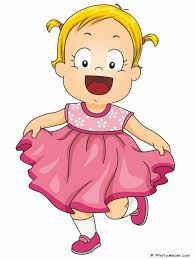 שָׂרָה לָבְשָׁה שִׂמְלָה אֲדֻמָּה 
שָׂרָה הָלְכָה לְבֵּית הַסֵפֶר 
שָׂרָה שָׂחֲקָה עִם הַחֲבֵרוֹת שֶׁלָּהּ.
הַחֲבֵרוֹת שֶׁל שָׂרָה הֵן: סַלְּמָהּ וּסְנָא 
סַלְּמָהּ לָבְשָׁה שִׂמְלָה סְגֻלָּה 
וְסַנָּא לָבְשָׁה שִׂמְלָה שְׁחֹרָה
מָה פֵּרוּשׁ הַמִּלִּים הַבָּאוֹת:
لبست לָבְשָׁה 
ذهبت  הֲלָכָה 
בֵּית הַסֵּפֶר 
لعبت שָׂחֲקָה
חֶבְרָה \חֲבֵרוֹת  صديقة \صديقات 
אֲדֻמָּה 
סְגֻלָּה 
שְׁחֹרָה
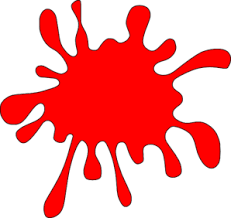 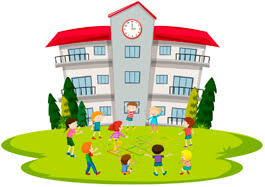 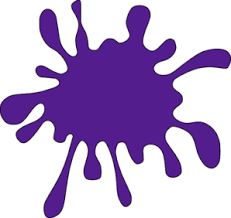 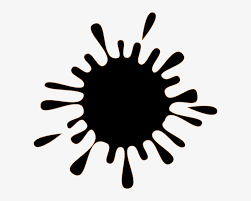 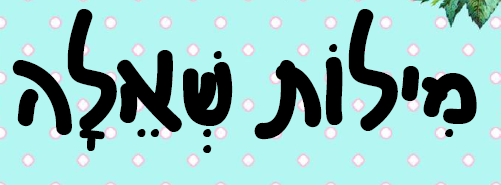 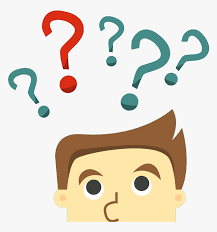 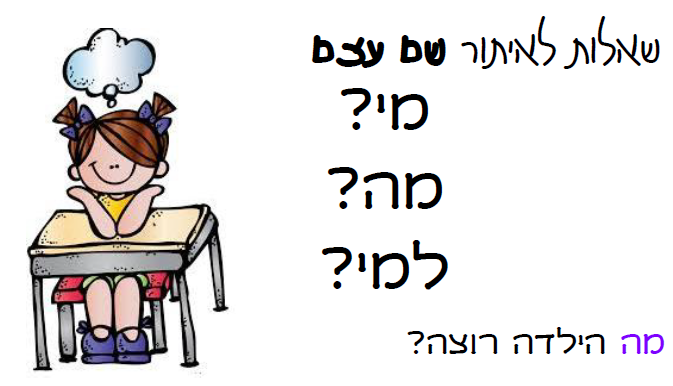 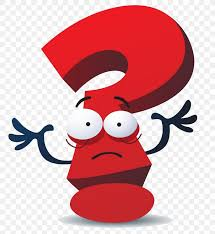 עָנוּ עַל הַשְּׁאֵלוֹת הַבָּאוֹת:
מָה לָבְשָׁה שָׂרָה? 
לְאָן הָלְכָה שָׂרָה?
מָה עָשְׂתָה שָׂרָה?
מִי הֵן הַחֲבֵרוֹת שֶׁל שָׂרָה? 
מָה לָבְשָׁה סַלְּמָהּ? 
מָה לָבְשָׁה סַנָּא?
Maybe you need to divide the content
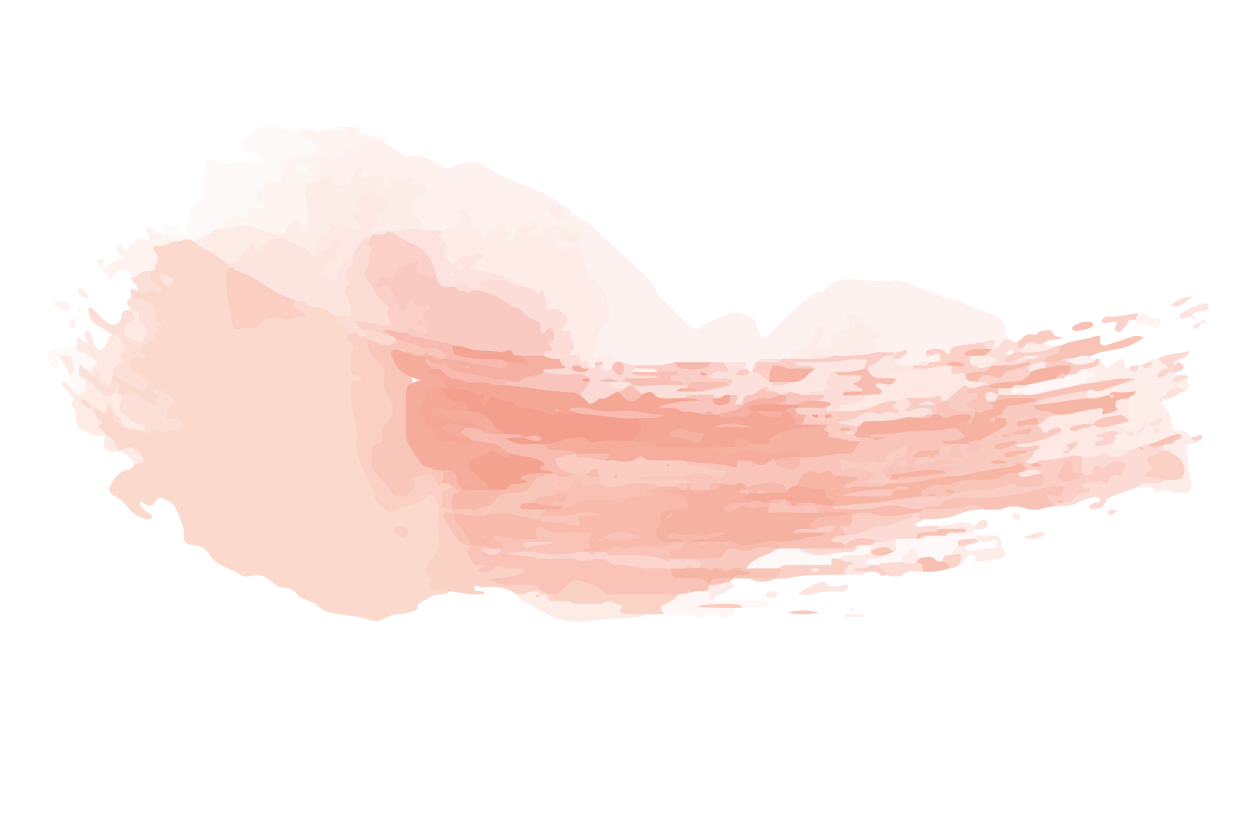 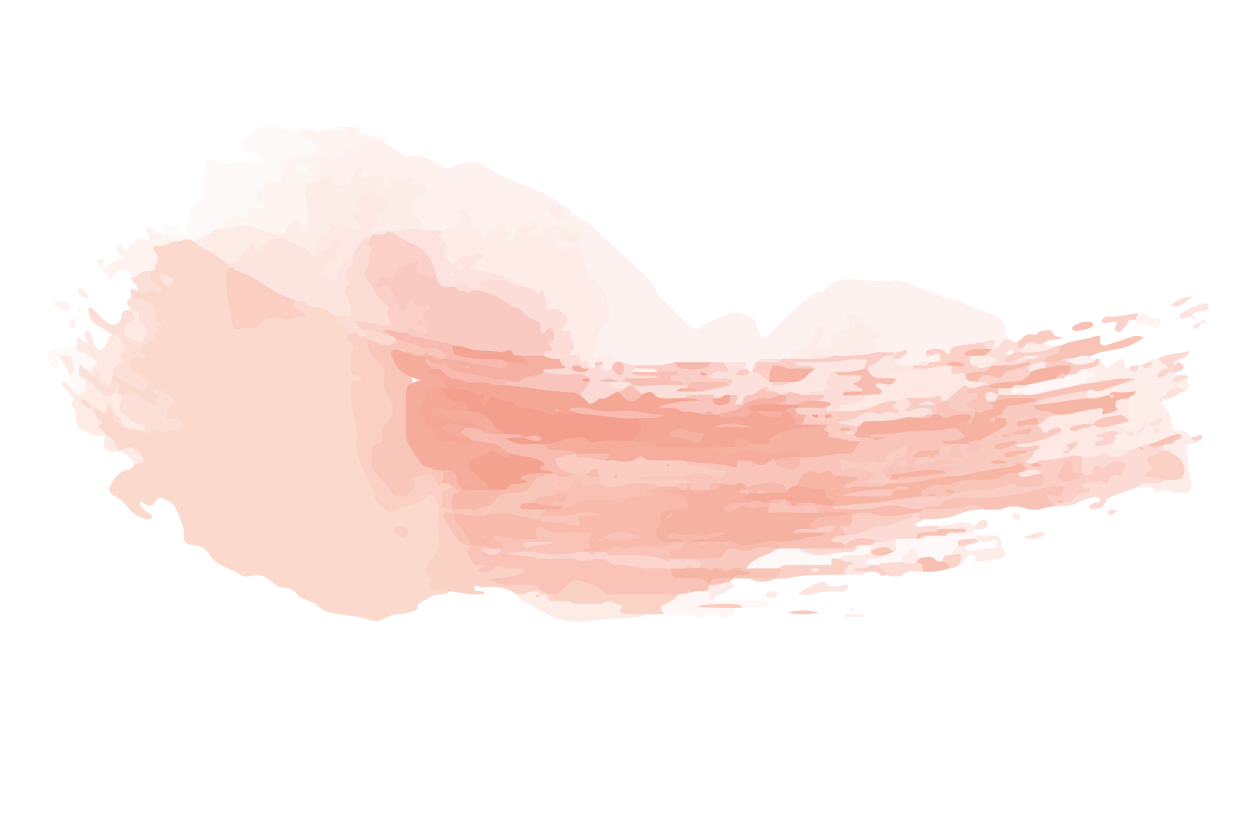 Mercury
Venus
Mercury is the closest planet to the Sun and the smallest one in the Solar System—it’s only a bit larger than our Moon. The planet’s name has nothing to do with the liquid metal since it was named after the Roman messenger god, Mercury.
Venus has a beautiful name and is the second planet from the Sun. It’s terribly hot—even hotter than Mercury—and its atmosphere is extremely poisonous. It’s the second-brightest natural object in the night sky after the Moon
You could use three columns, why not?
Mars
Venus
Saturn
Despite being red, Mars is a cold place, not hot. It’s full of iron oxide dust, which gives the planet its reddish cast
Venus has a beautiful name and is the second planet from the Sun. It’s terribly hot, even hotter than Mercury
Yes, this is the ringed one. It’s a gas giant, composed mostly of hydrogen and helium
A picture always reinforces the concept
Images reveal large amounts of data, so remember: use an image instead of long texts
A picture is worth a thousand words
Option 1
Option 2
Starters
Salt & Pepper SquidMercury is the closest planet to the Sun and the smallest one in the Solar
Vegetarian TartVenus has a beautiful name, but it’s terribly hot, even hotter than Mercury
Mains
Crispy SalmonJupiter is a gas giant and the biggest planet in our Solar System
Vegetarian RavioliSaturn is the ringed one. It’s a gas giant, composed mostly of hydrogen and helium
Desserts
Despite being red, Mars is a cold place, not hot. It’s full of iron oxide dust
Starters
Salt & Pepper SquidMercury is the closest planet to the Sun and the smallest one in the Solar
Vegetarian TartVenus has a beautiful name, but it’s terribly hot, even hotter than Mercury 
Mains
Crispy SalmonJupiter is a gas giant and the biggest planet in our Solar System
Vegetarian RavioliSaturn is the ringed one. It’s a gas giant, composed mostly of hydrogen and helium
Desserts
Despite being red, Mars is a cold place, not hot. It’s full of iron oxide dust
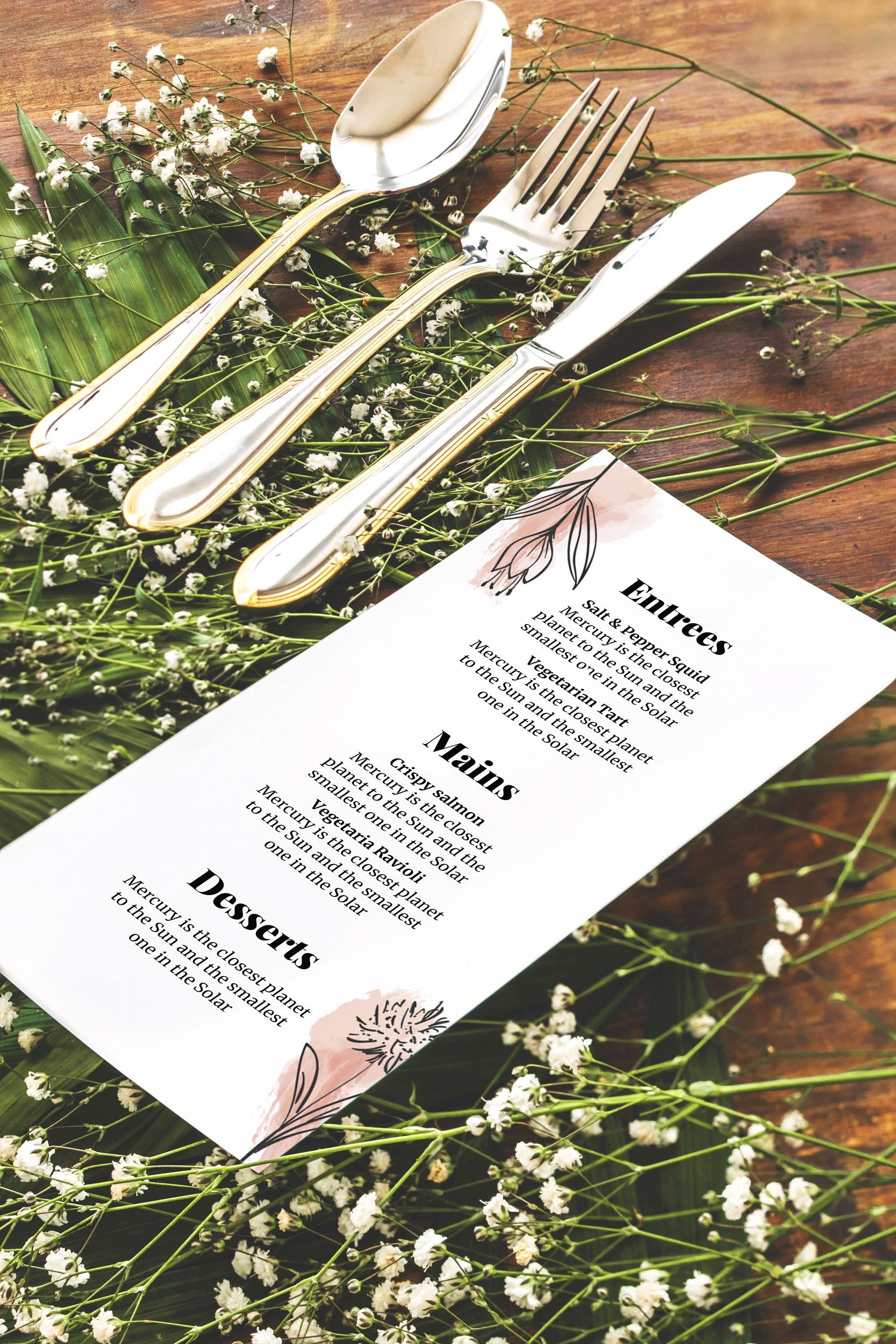 Our choice!
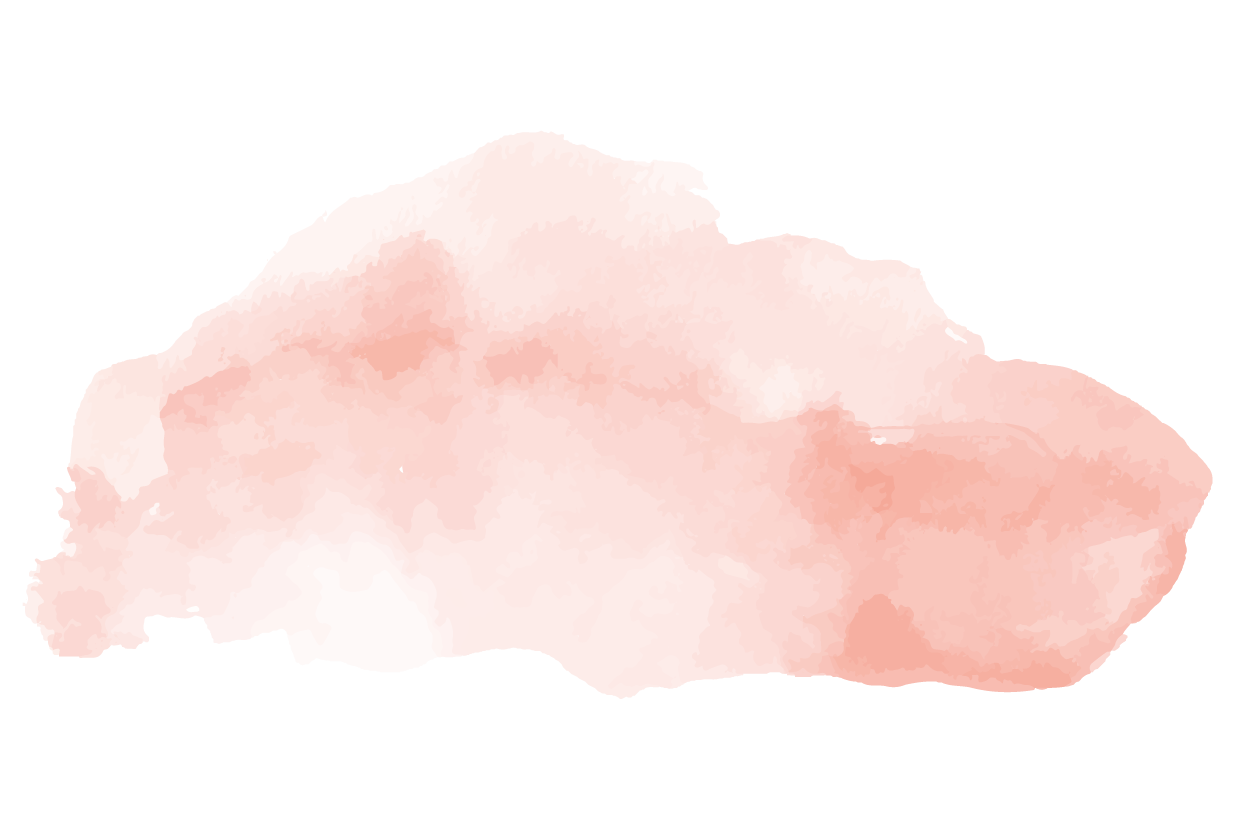 Describe here what you would recommend to the attendees
03
Organization
This is the subtitle that makes it comprehensible
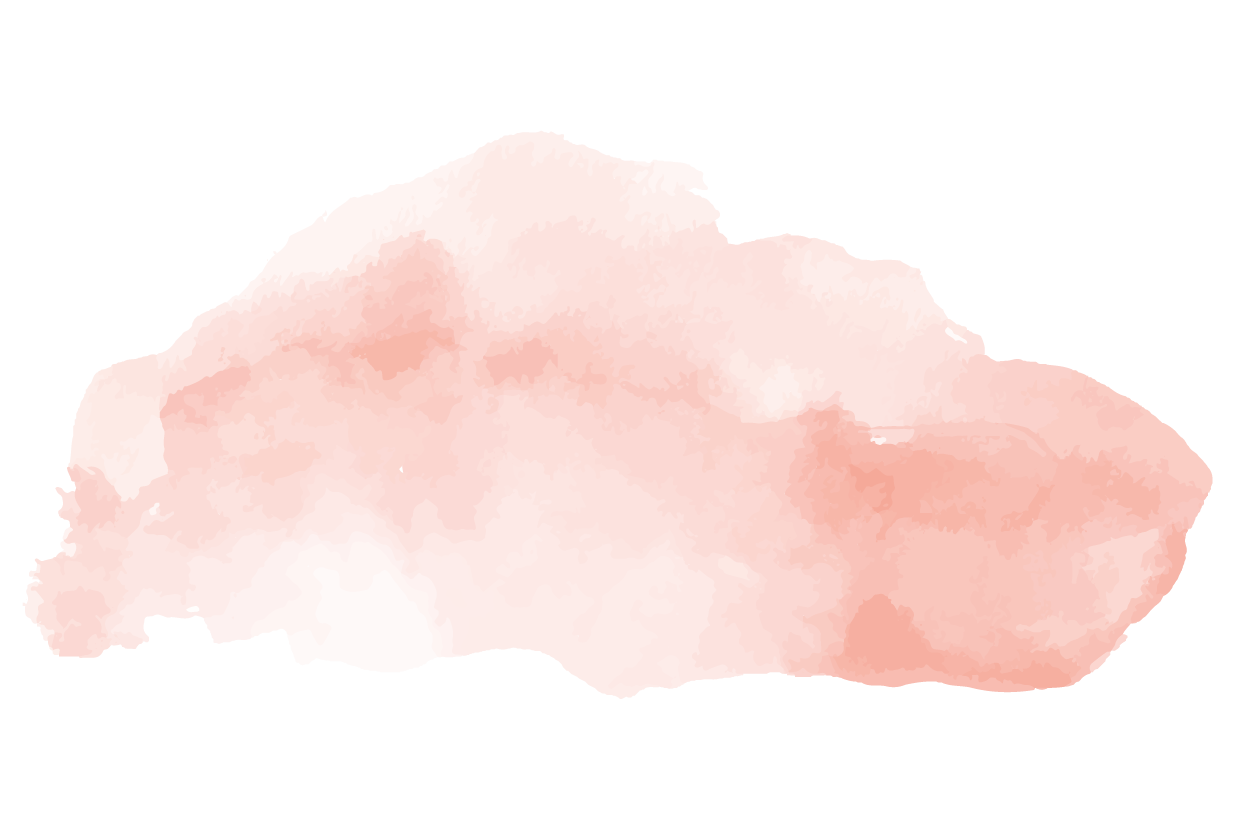 This is a map
The honeymoon
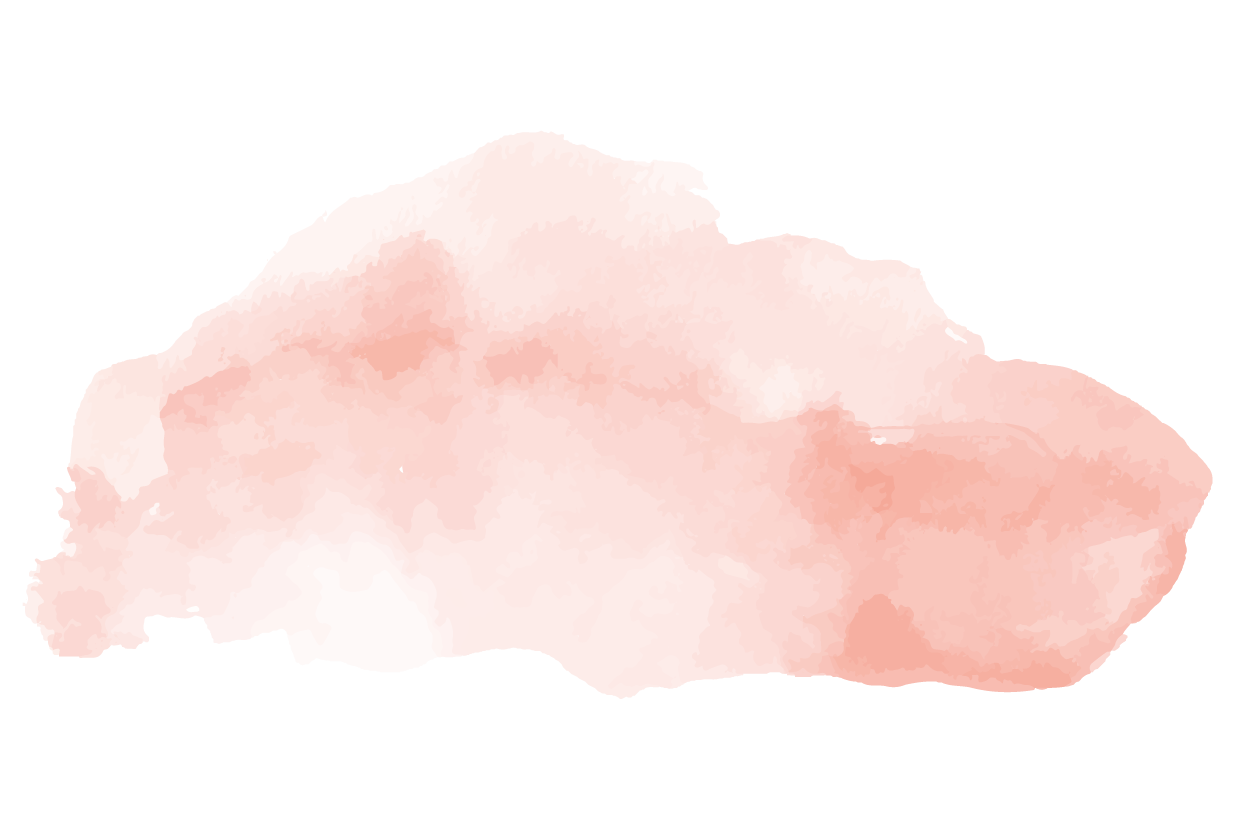 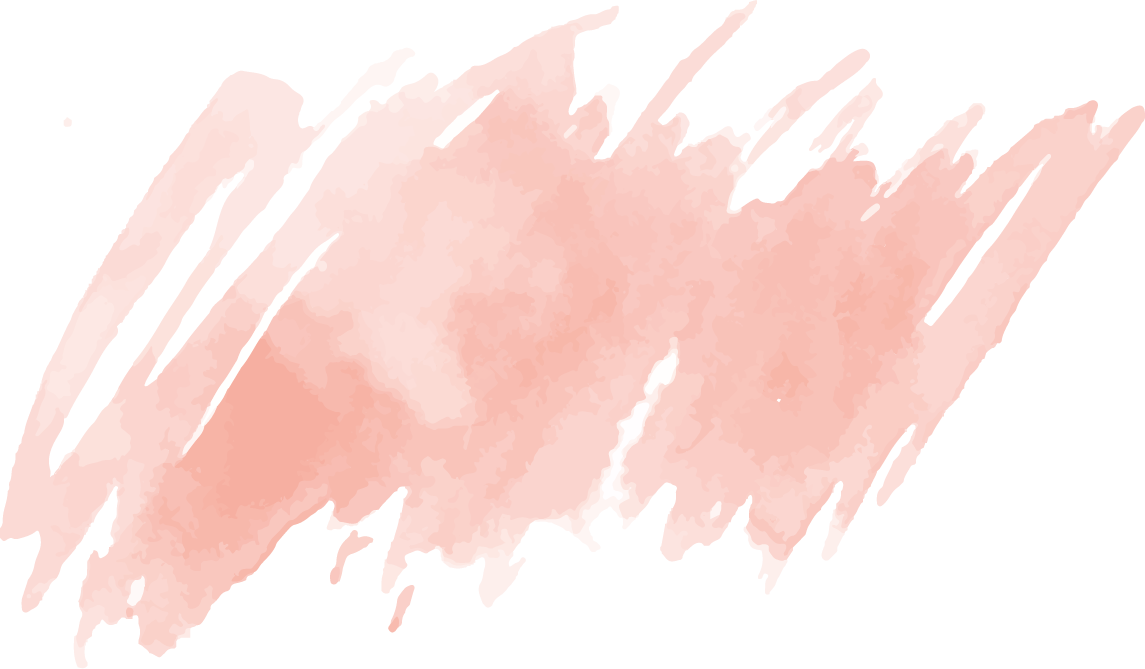 14,112
Big numbers catch your audience’s attention
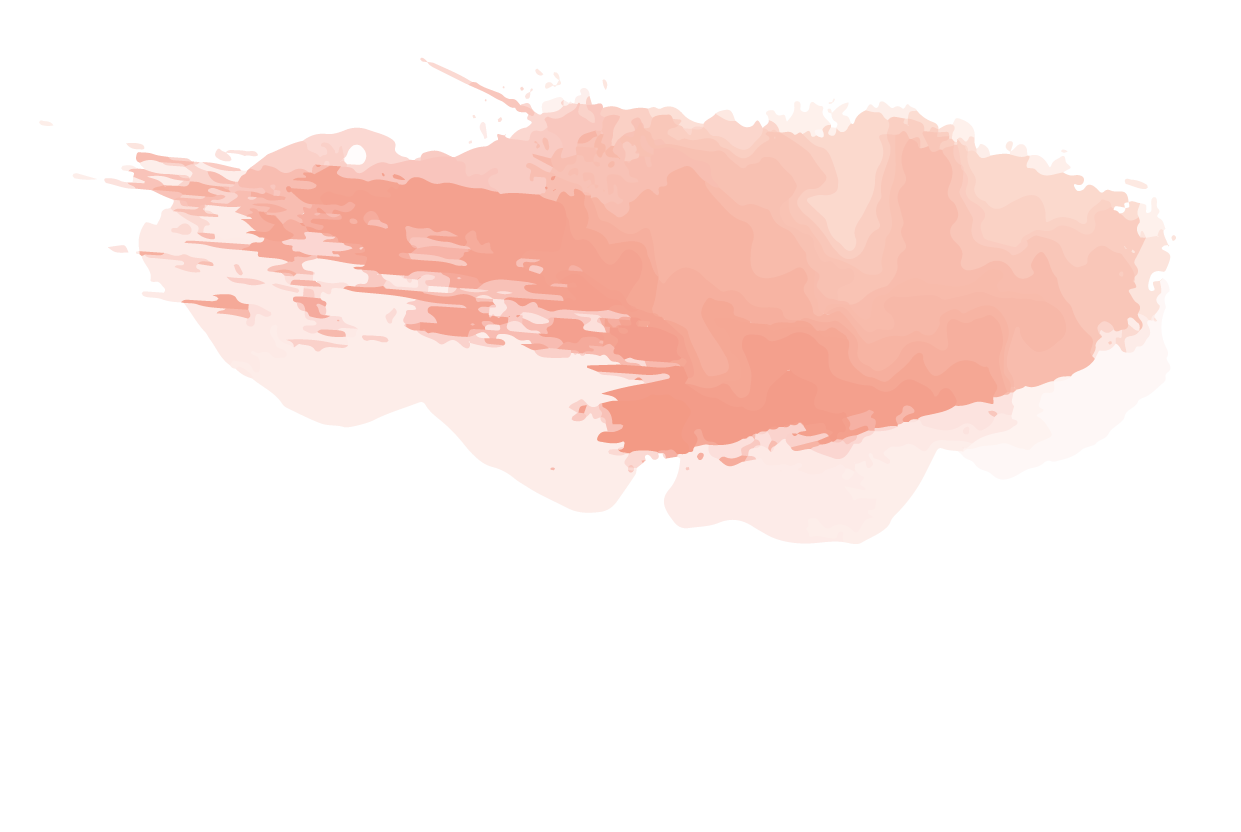 333,000.00
earths is the Sun’s mass
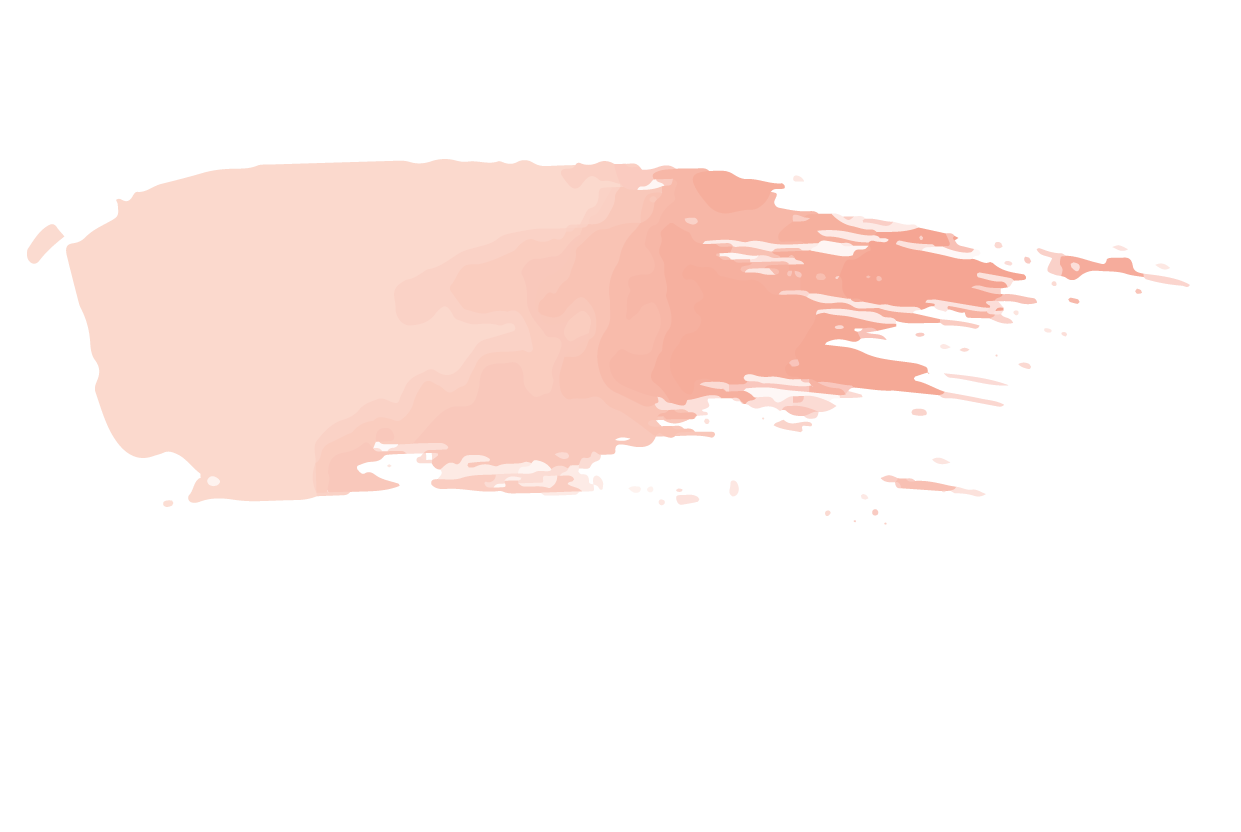 24h 37m 23s
is Jupiter’s rotation period
386,000 km
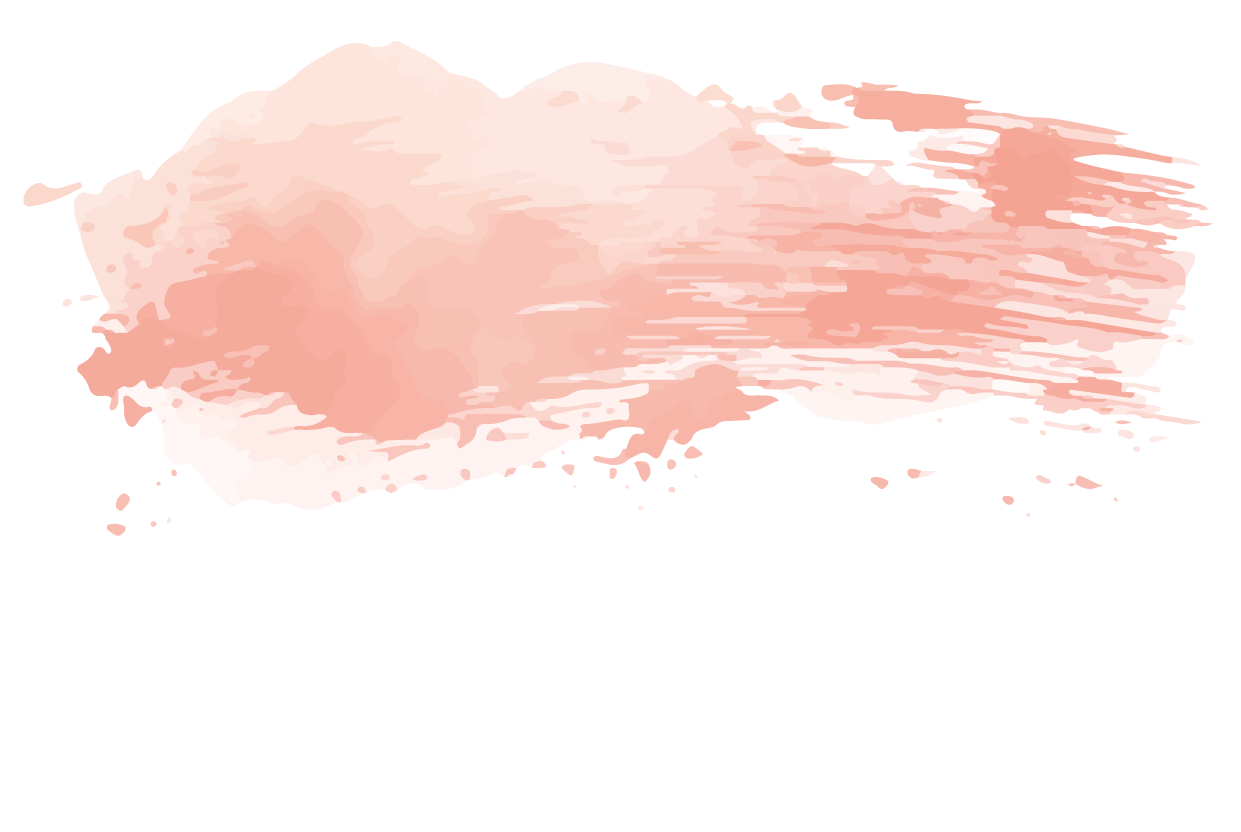 is the distance between the Earth and the Moon
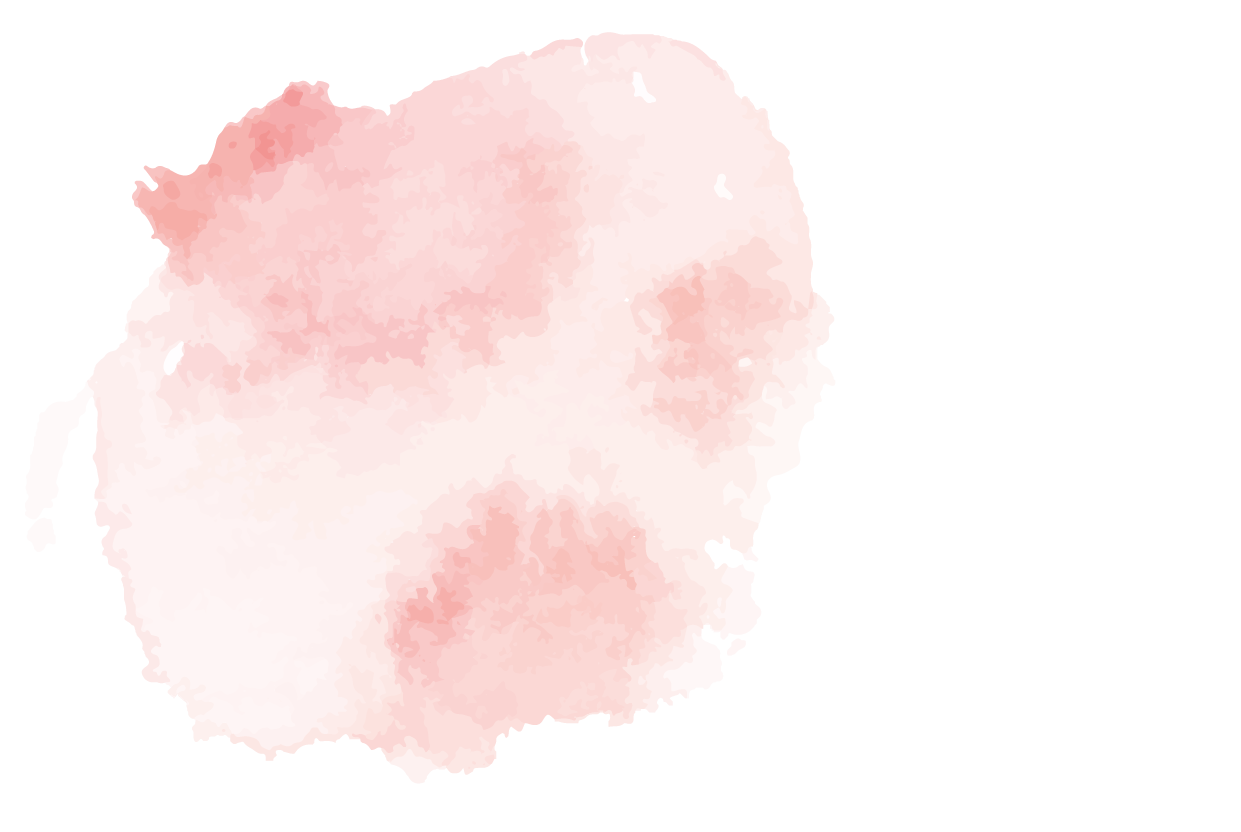 If you want to modify this graph, click on it, follow the link, change the data and replace it
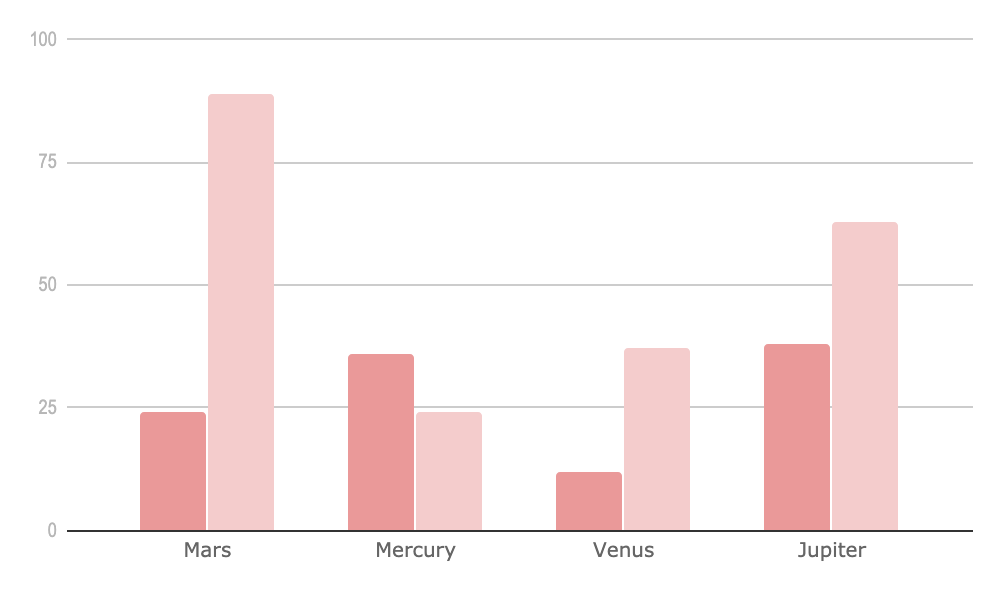 A timeline 
always works fine
16:00
18:00
19:00
20:00
21:00
23:00
00:00
This is the seating arrangement
This is the subtitle that makes it comprehensible
main table
Table 1
John Doe
Jess Doe
Alice Doe
Petra Doe
Table 4
John Smith
Lisa Parker
Martha Law
James Law
1
4
2
3
Table 2
Mark Jones
Tess Jones
Alice Earth
Ray Powell
Table 3
Paul Banks
Kari Banks
Anna Banks
Charles Banks
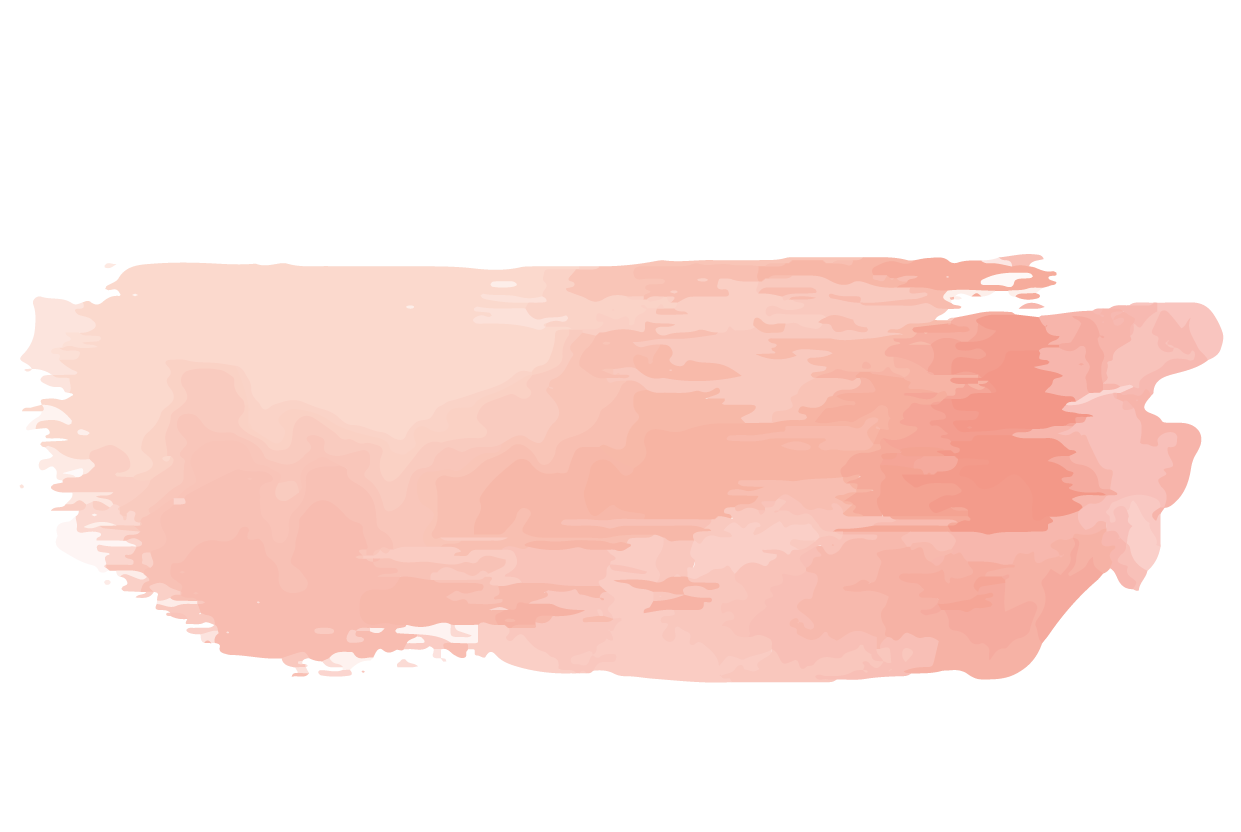 04
Design
This is the subtitle that makes it comprehensible
Bridal time!
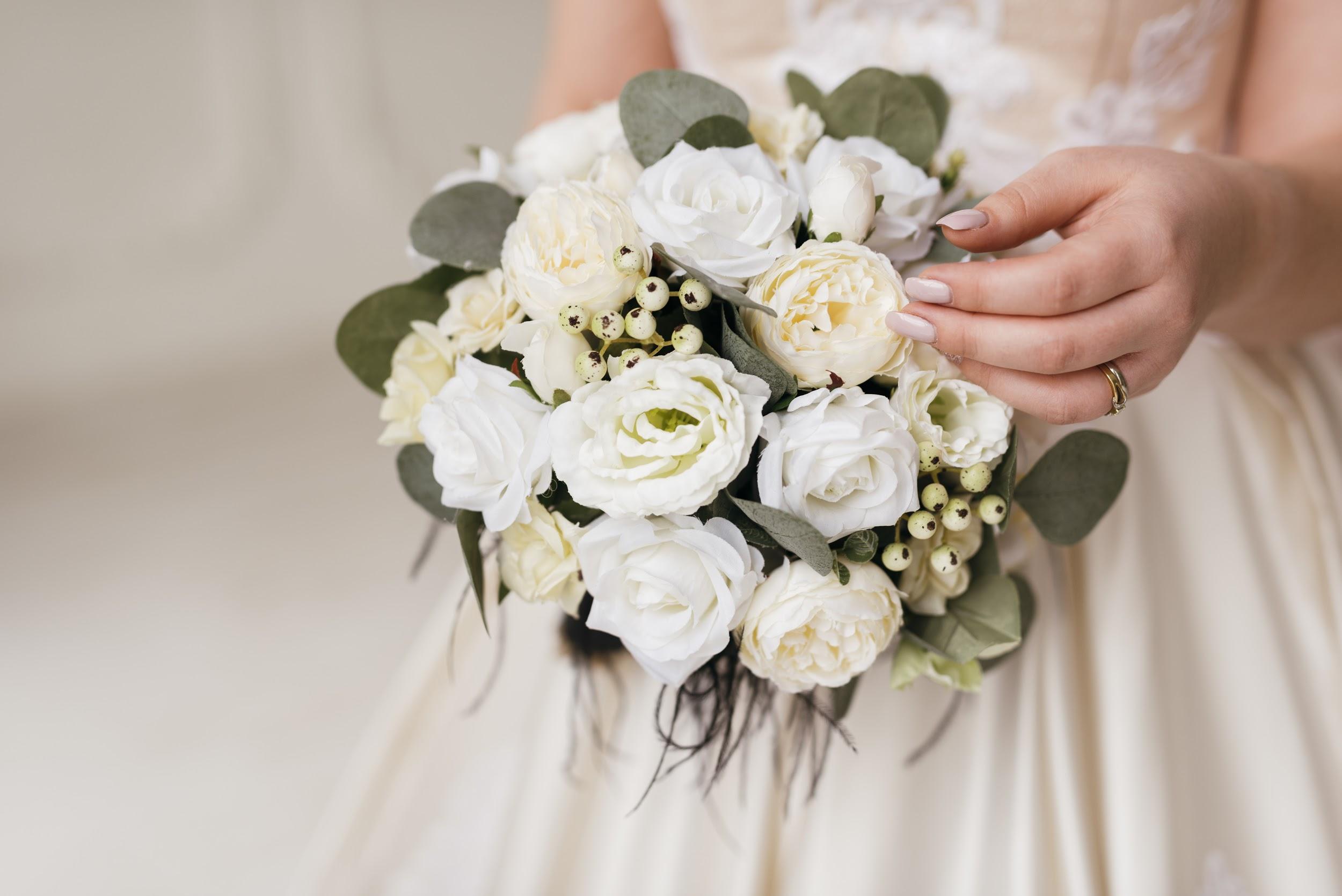 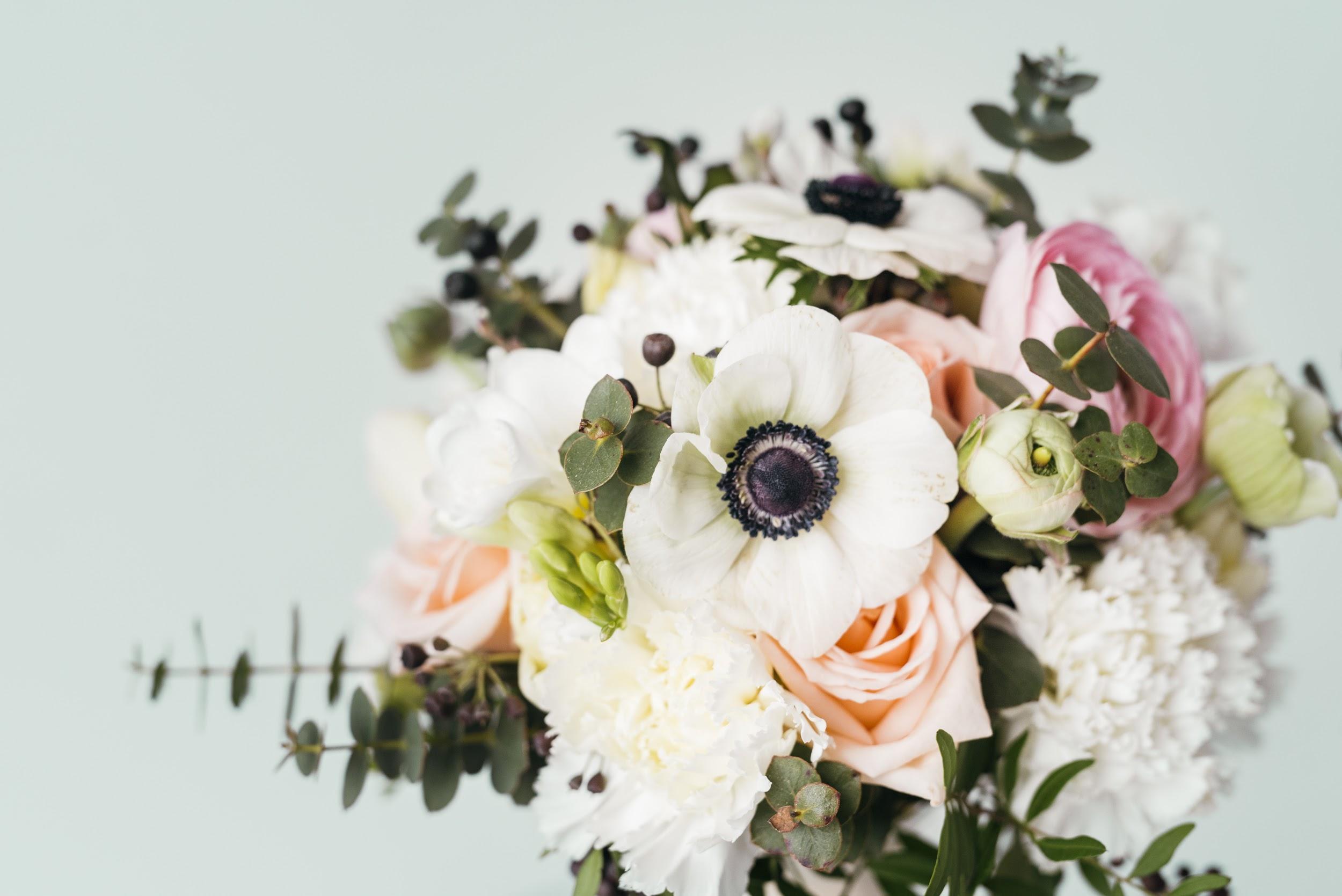 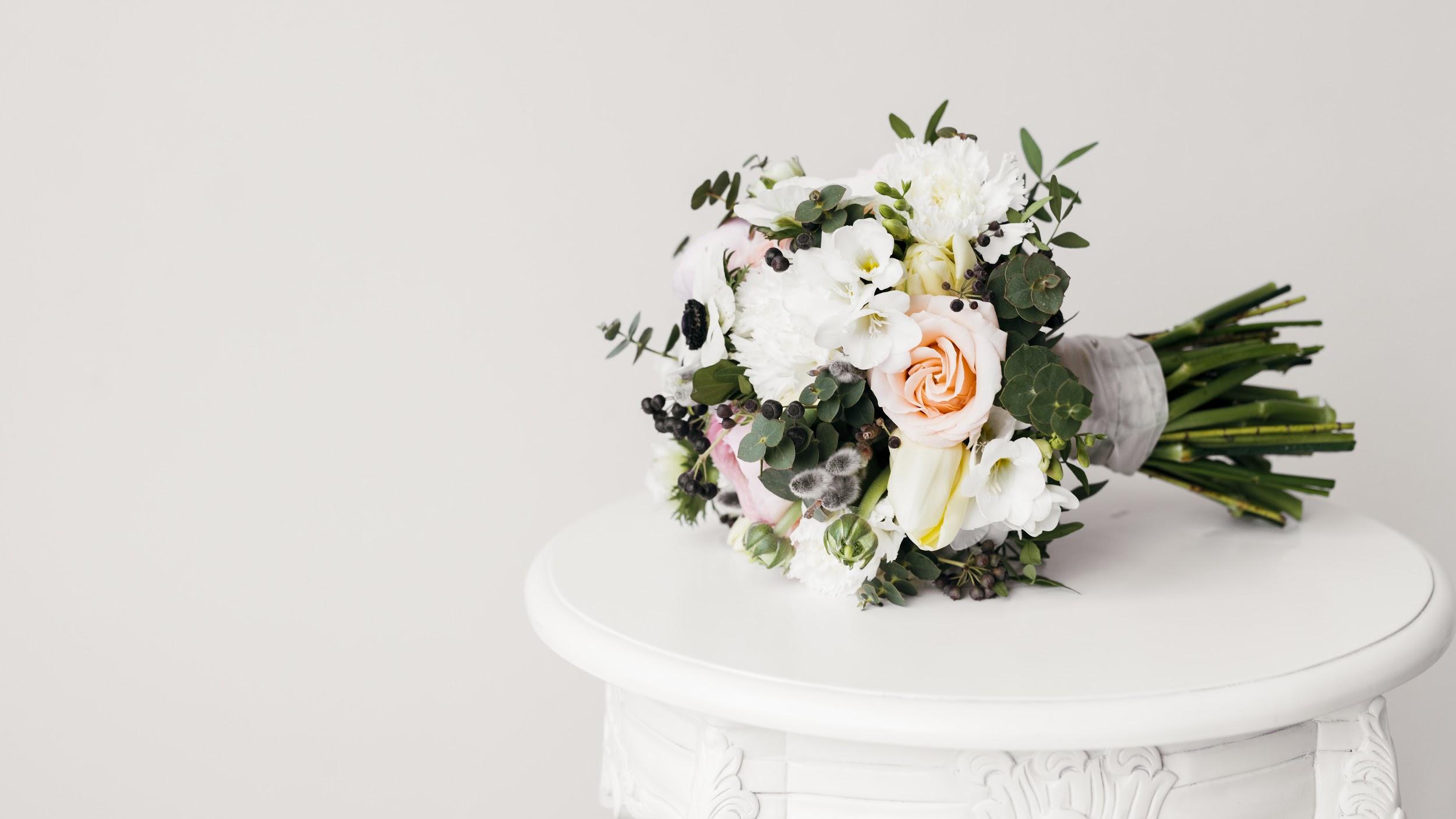 Mercury
Mars
Jupiter
Mercury is the closest planet to the Sun and the smallest one in the Solar System. It’s only a bit larger than our Moon
Despite being red, Mars is a cold place, not hot. It’s full of iron oxide dust, which gives the planet its reddish
It’s a gas giant and the biggest planet in our Solar System. Jupiter is the fourth-brightest object in the sky
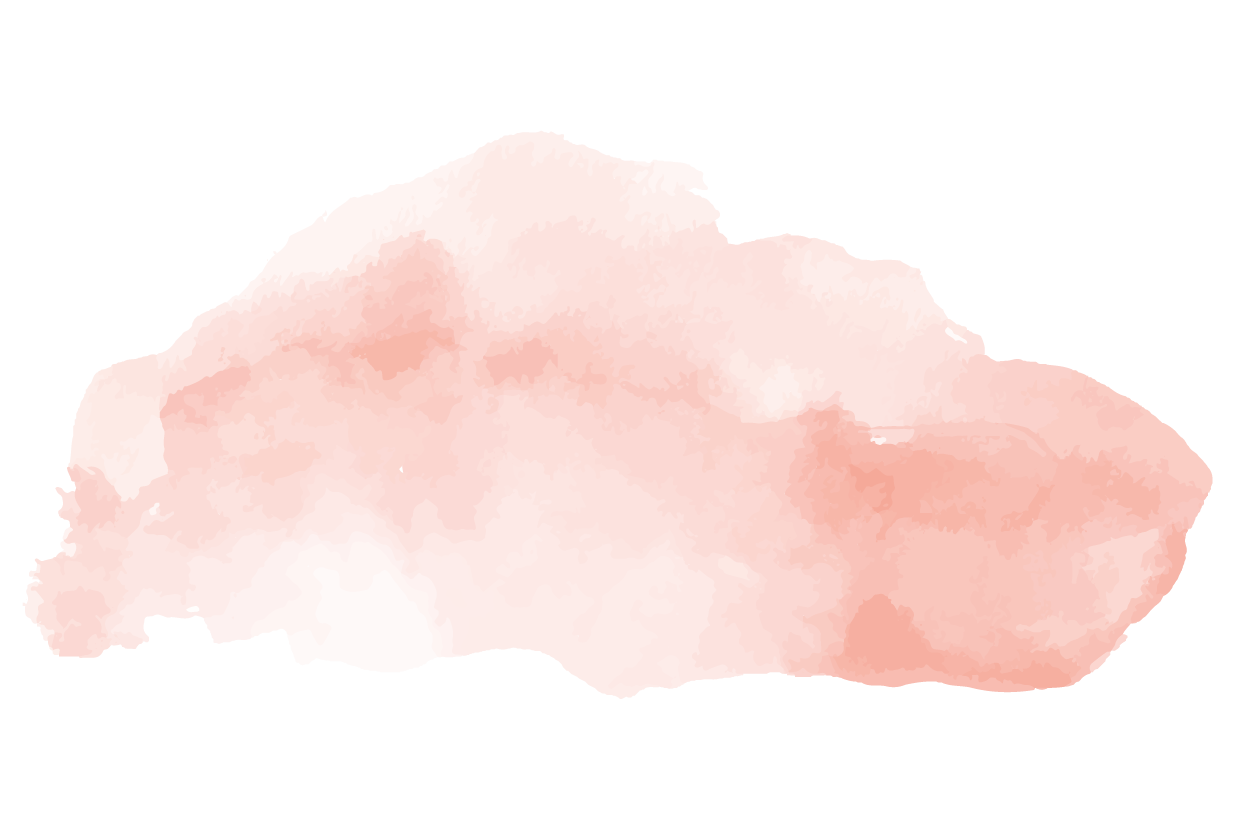 Budget
$8,986
$5,982
$6,888
$5,000
$7,100
$1,500
$2,988
Infographics make your idea understandable...
Celebration costs
Honeymoon costs
Mercury is the closest planet to the Sun and the smallest one in the Solar System
Venus has a beautiful name, but it’s terribly hot. Its atmosphere is very poisonous
Design costs
Saturn is the ringed planet. It’s a gas giant, composed mostly of hydrogen and helium
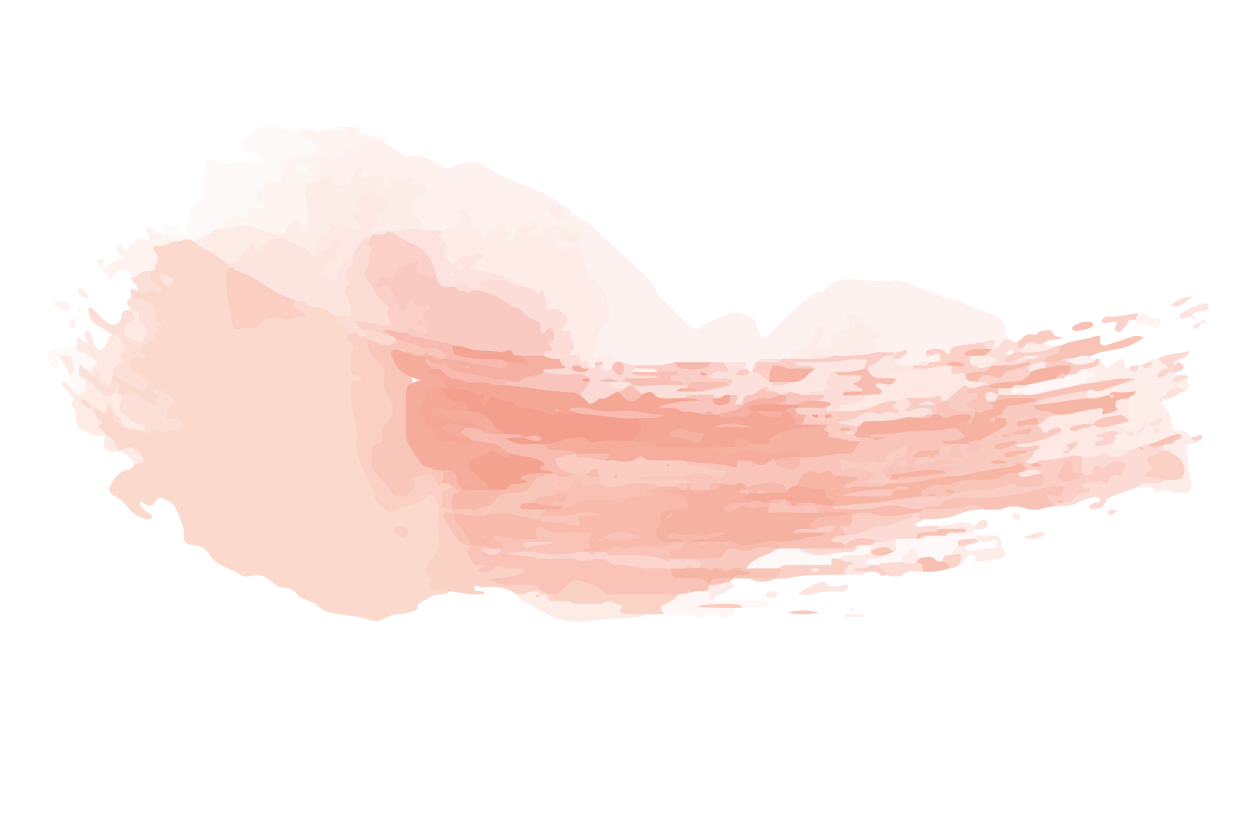 ...and the same goes for tables
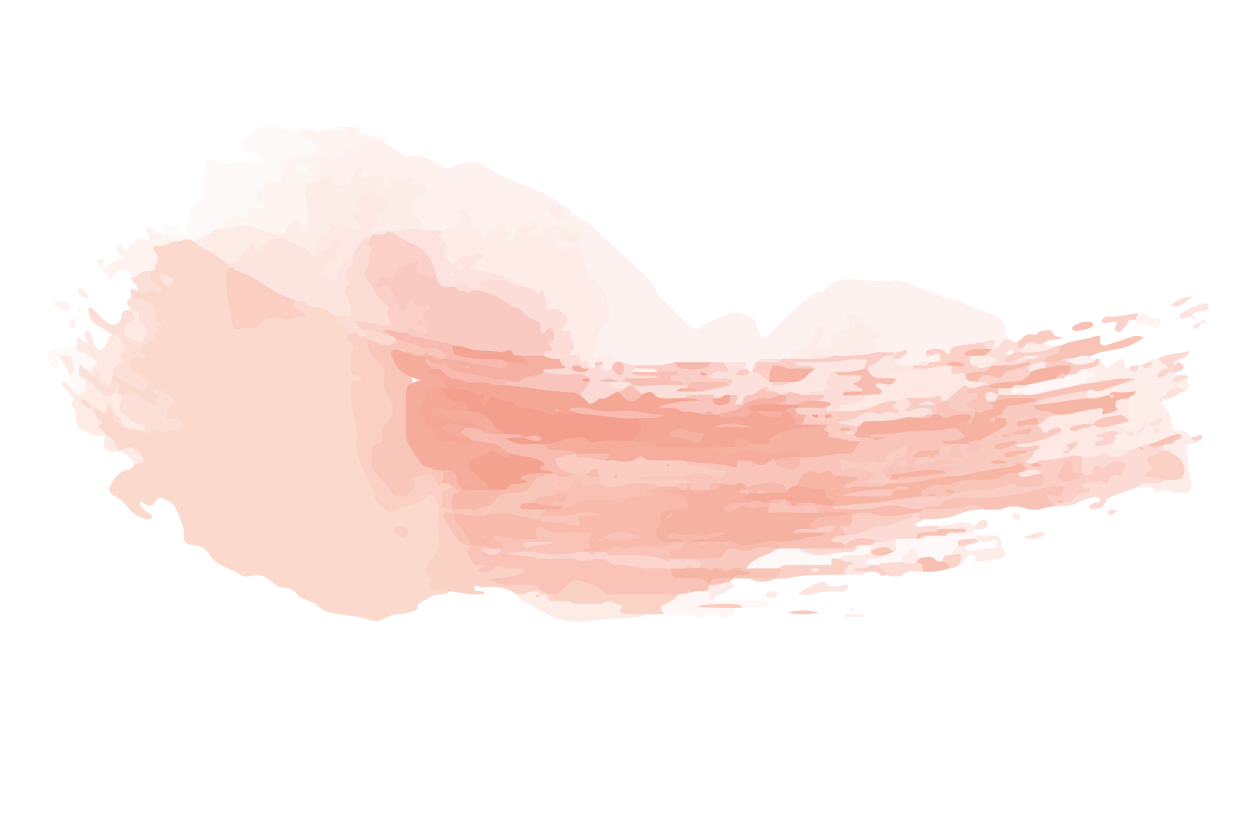 Perhaps you need 
more details
Mercury is the closest planet to the Sun
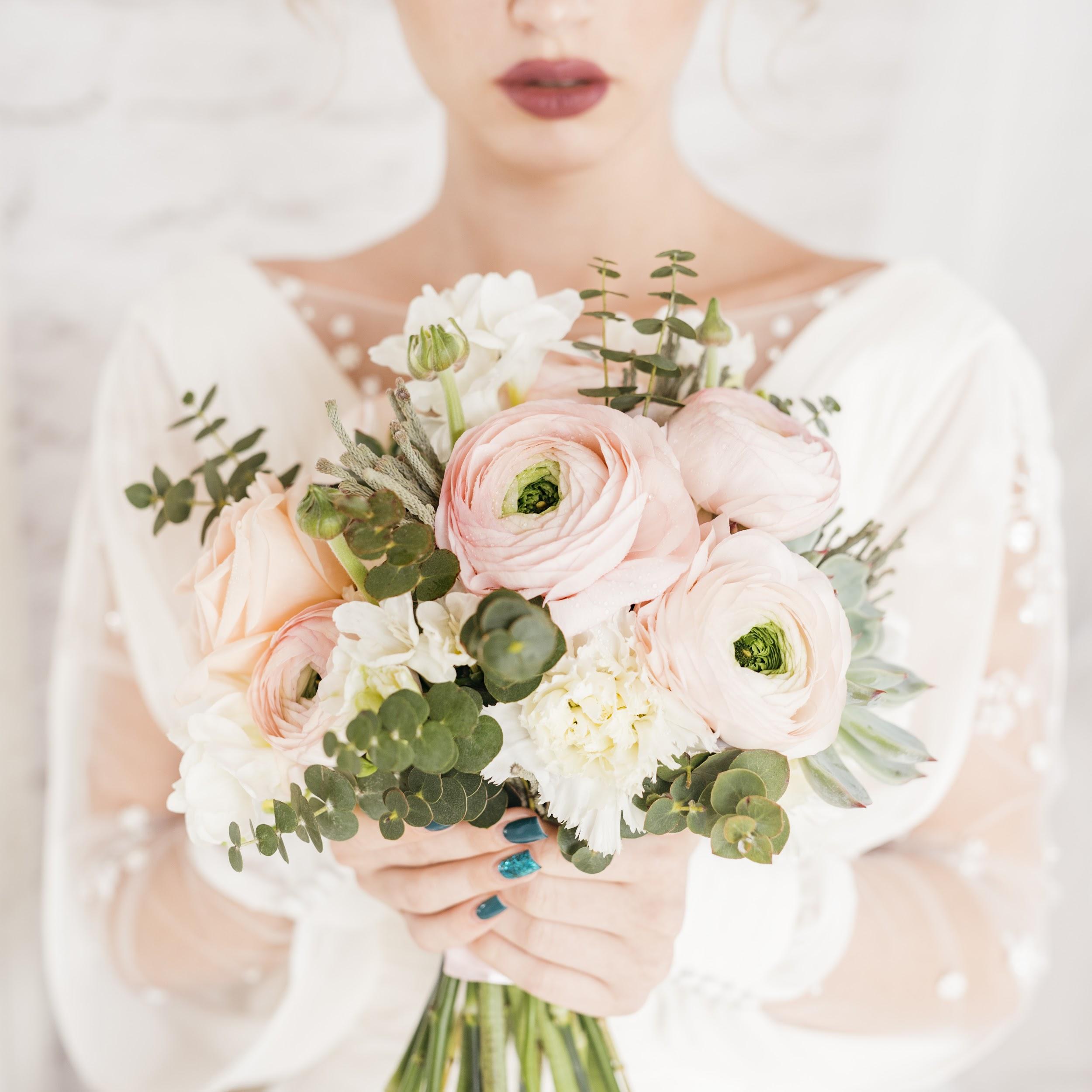 Saturn is the ringed planet
Despite being red, Mars is a cold place, not hot
Venus has a beautiful name, but it’s very hot
Thanks!
Does anyone have any questions?

addyouremail@freepik.com
+91 620 421 838
yourcompany.com
Credits
This is where you give credit to the ones who are part of this project.

Presentation template by Slidesgo
Icons by Flaticon
Infographics by Freepik
Images created Freepik
Author introduction slide photo created by Freepik
Text & Image slide photo created by Freepik.com
Resources
Did you like the resources on this template? 
Get them for free at our other websites

VECTORS:
Hand drawn floral decorative elements
Watercolor stain collection

PHOTOS:
Elegant wedding menu mockup
Wedding cake with flowers
Wedding bride
Bridal bouquet
Beautiful wedding bouquet
Wedding bride
Bride's dress; bouquet flower; dress shoes; clutch and hairbands on wooden background
Instructions for use
In order to use this template, you must credit Slidesgo by keeping the Credits slide.
You are allowed to:
- Modify this template.
- Use it for both personal and commercial projects.
You are not allowed to:
- Sublicense, sell or rent any of Slidesgo Content (or a modified version of Slidesgo Content).
- Distribute Slidesgo Content unless it has been expressly authorized by Slidesgo.
- Include Slidesgo Content in an online or offline database or file.
- Offer Slidesgo templates (or modified versions of Slidesgo templates) for download.
- Acquire the copyright of Slidesgo Content.
For more information about editing slides, please read our FAQs:
https://slidesgo.com/faqs
Fonts & colors used
This presentation has been made using the following fonts:
Playfair Display
(https://fonts.google.com/specimen/Playfair+Display)

Merriweather
(https://fonts.google.com/specimen/Merriweather + light + bold)
#fbdad6
#f5aba1
#f39a8e
Stories by Freepik
Create your Story with our illustrated concepts. Choose the style you like the most, edit its colors, pick the background and layers you want to show and bring them to life with the animator panel! It will boost your presentation. Check out How it Works.
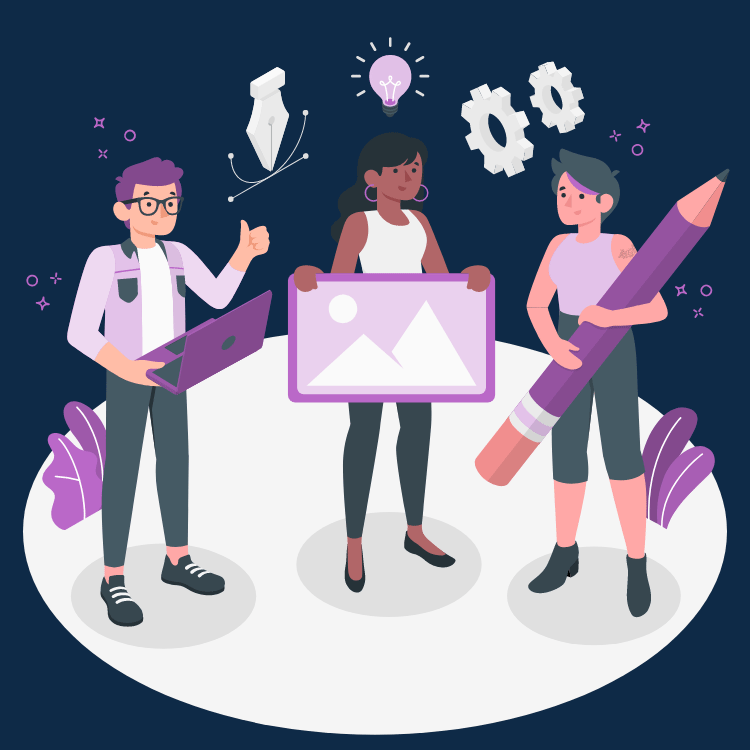 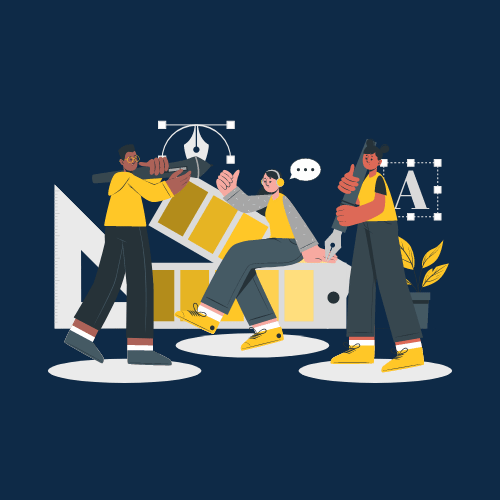 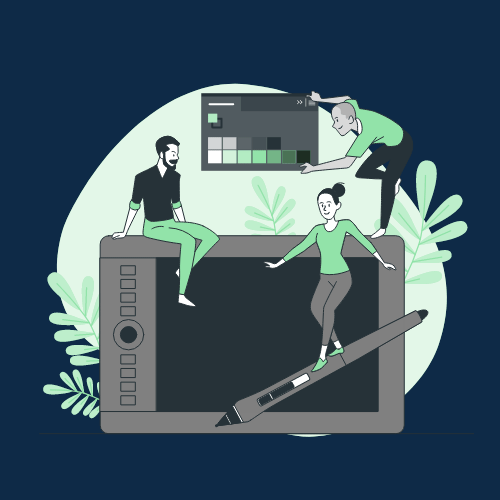 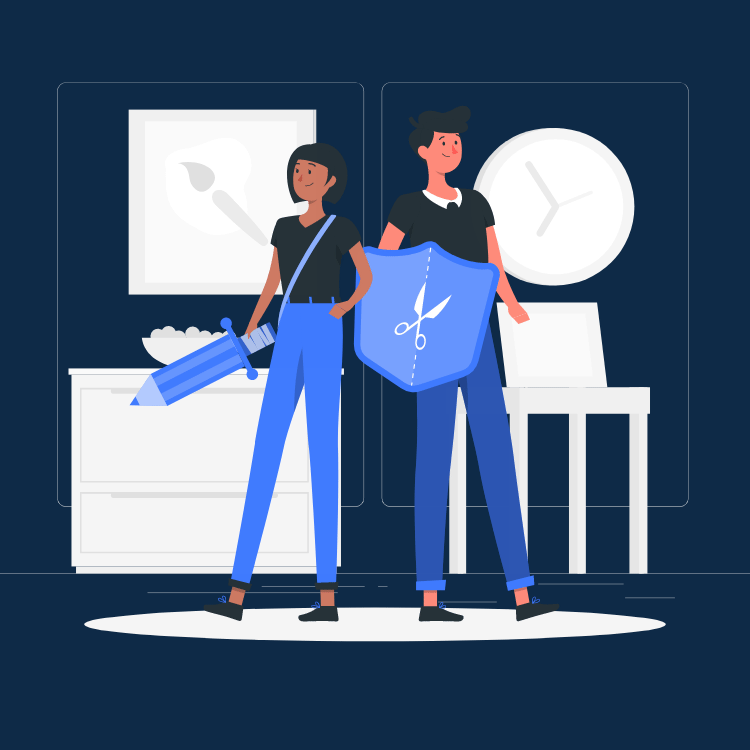 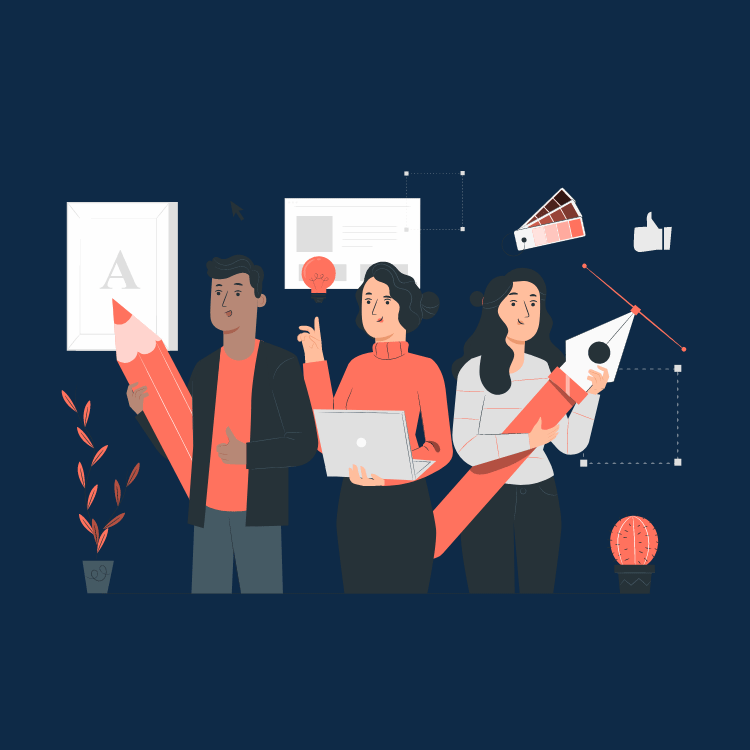 Pana
Amico
Bro
Rafiki
Cuate
Use our editable graphic resources...
You can easily resize these resources without losing quality. To change the color, just ungroup the resource and click on the object you want to change. Then, click on the paint bucket and select the color you want. Group the resource again when you’re done. You can also look for more infographics on Slidesgo.
...and our set of editable icons
You can resize these icons keeping the quality.
You can change the stroke and fill color; just select the icon and click on the paint bucket/pen.
Business Icons
Avatar Icons
Creative Process Icons
Educational Process Icons
Help & Support Icons
Medical Icons
Nature Icons
Performing Arts Icons
SEO & Marketing Icons
Teamwork Icons
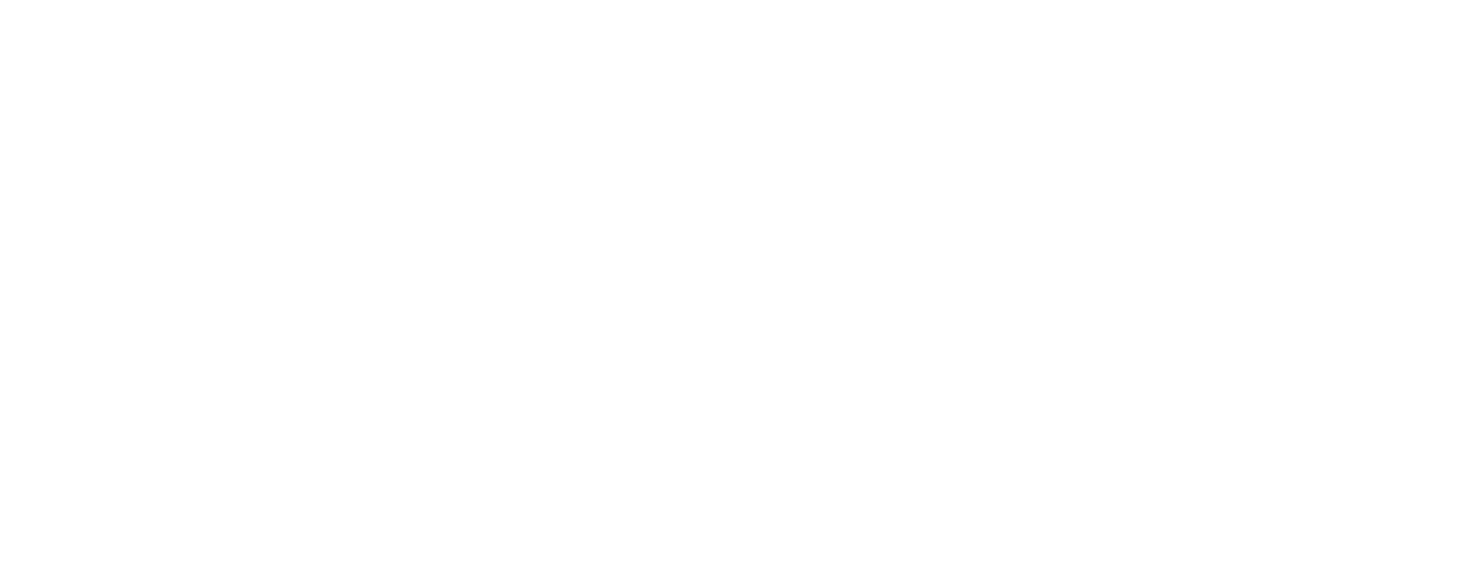